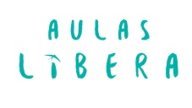 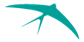 STOP Brossalesa; rius i oceans
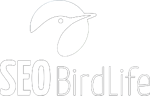 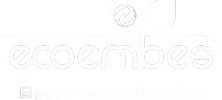 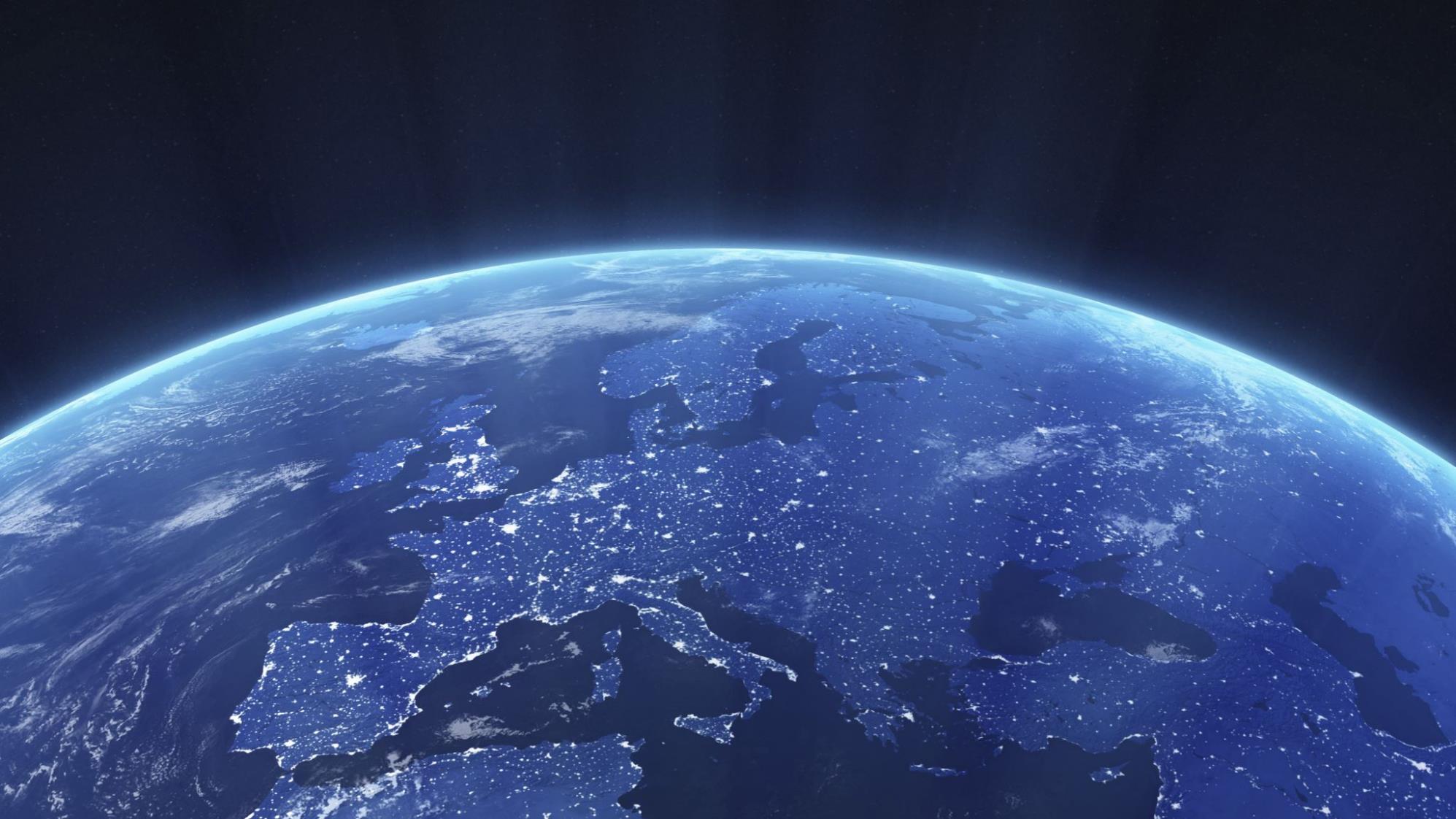 VIVIM EN UN PLANETA BLAU ON L'AIGUA ÉS VIDA...
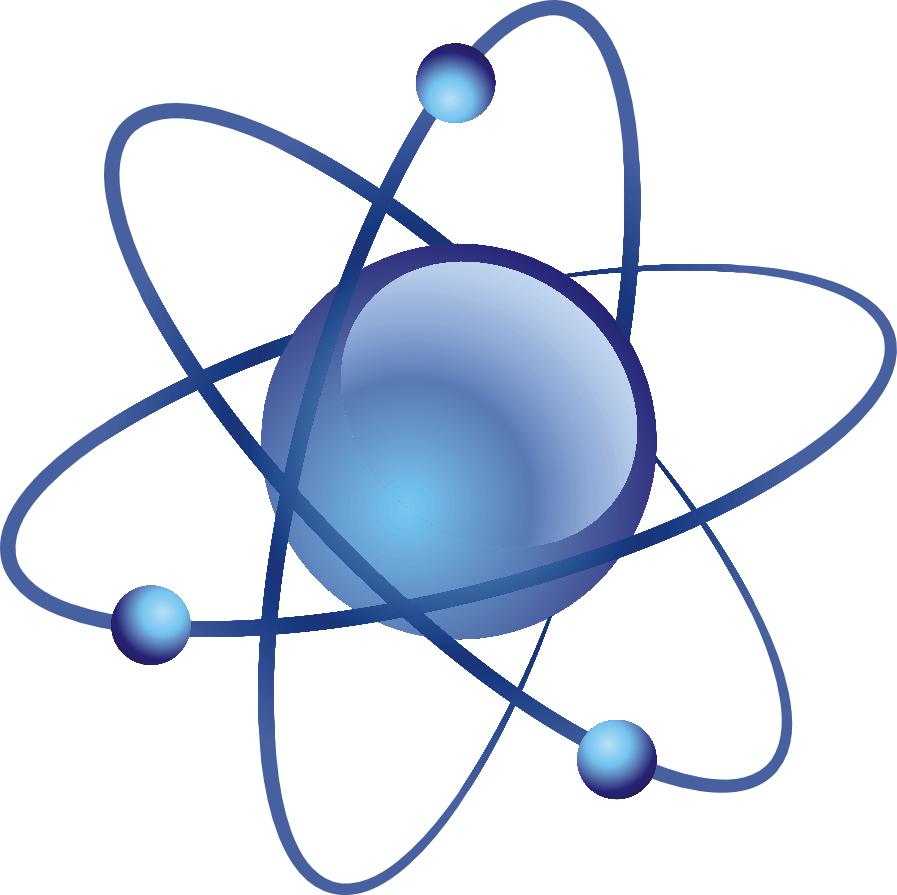 En què tots els animals i plantes estem formats per molècules d'aigua
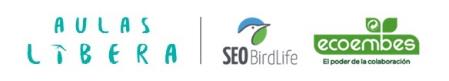 Esta foto de Autor desconocido se concede bajo licencia de CC BY.
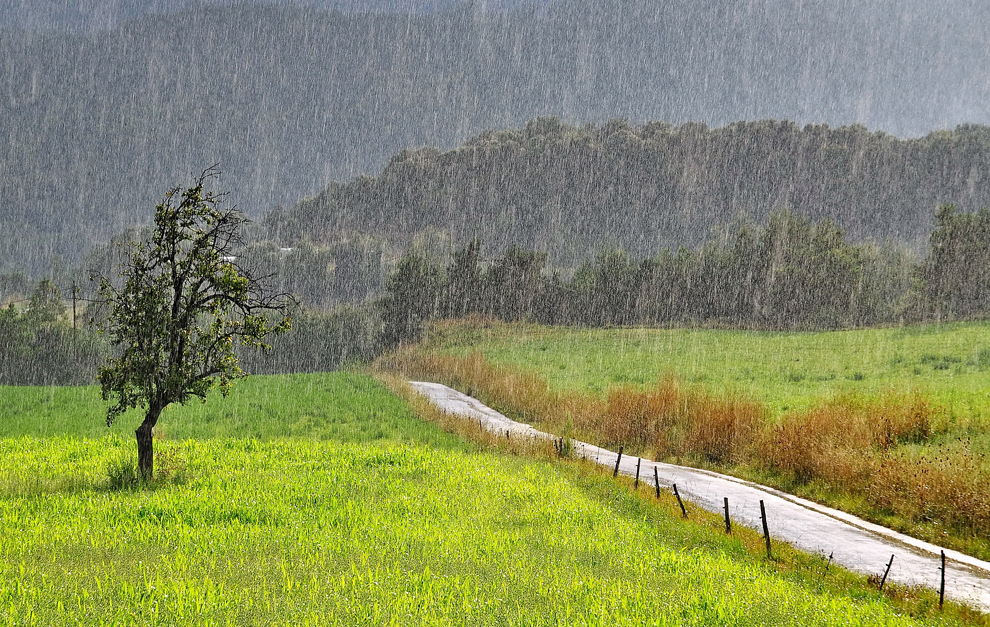 La qual necessitem per regar els nostres aliments
Esta foto de Autor desconocido se concede bajo licencia de CC BY-SA.
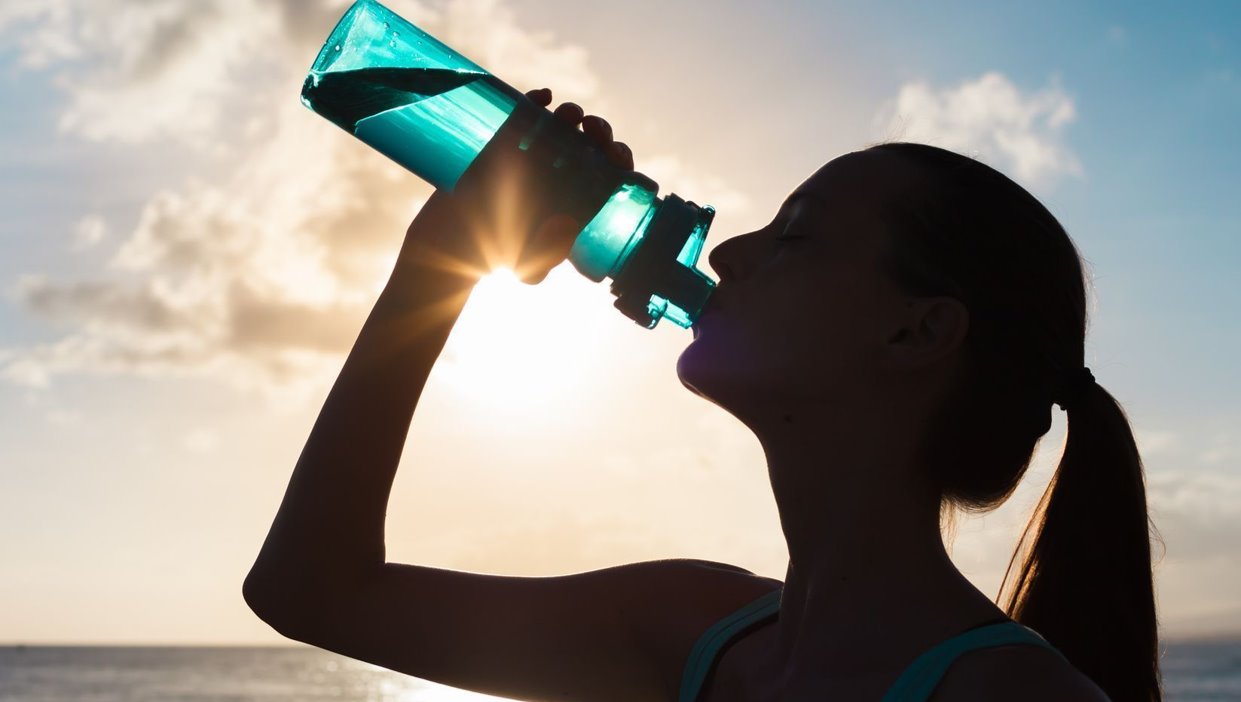 Els animals i les persones beuen aigua per sobreviure.
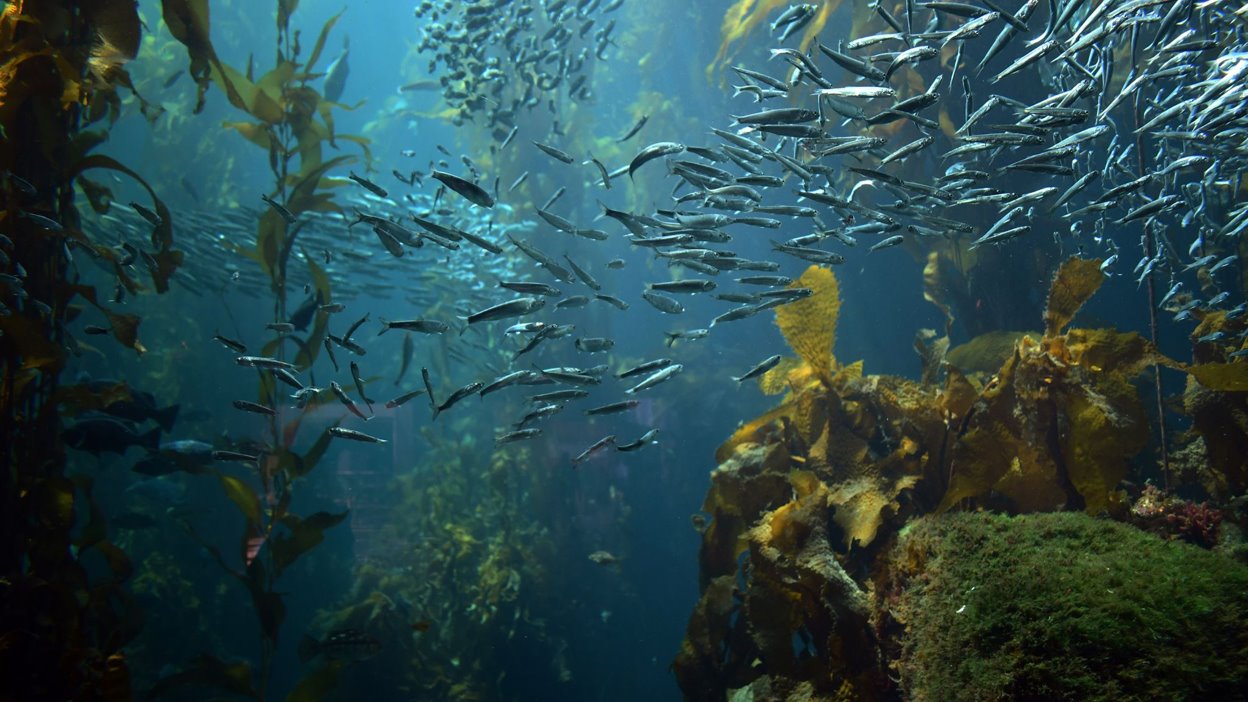 On els ecosistemes terrestres i aquàtics utilitzen l'aigua per existir
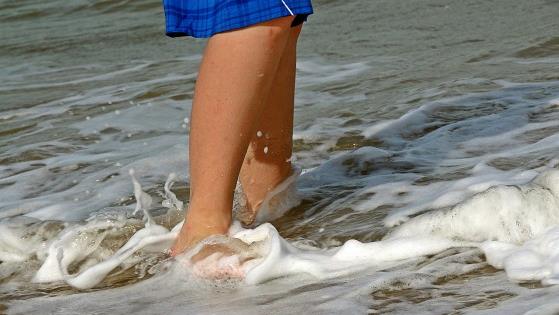 i igual que ells, nosaltres la necessitem per a la nostra salut y benestar
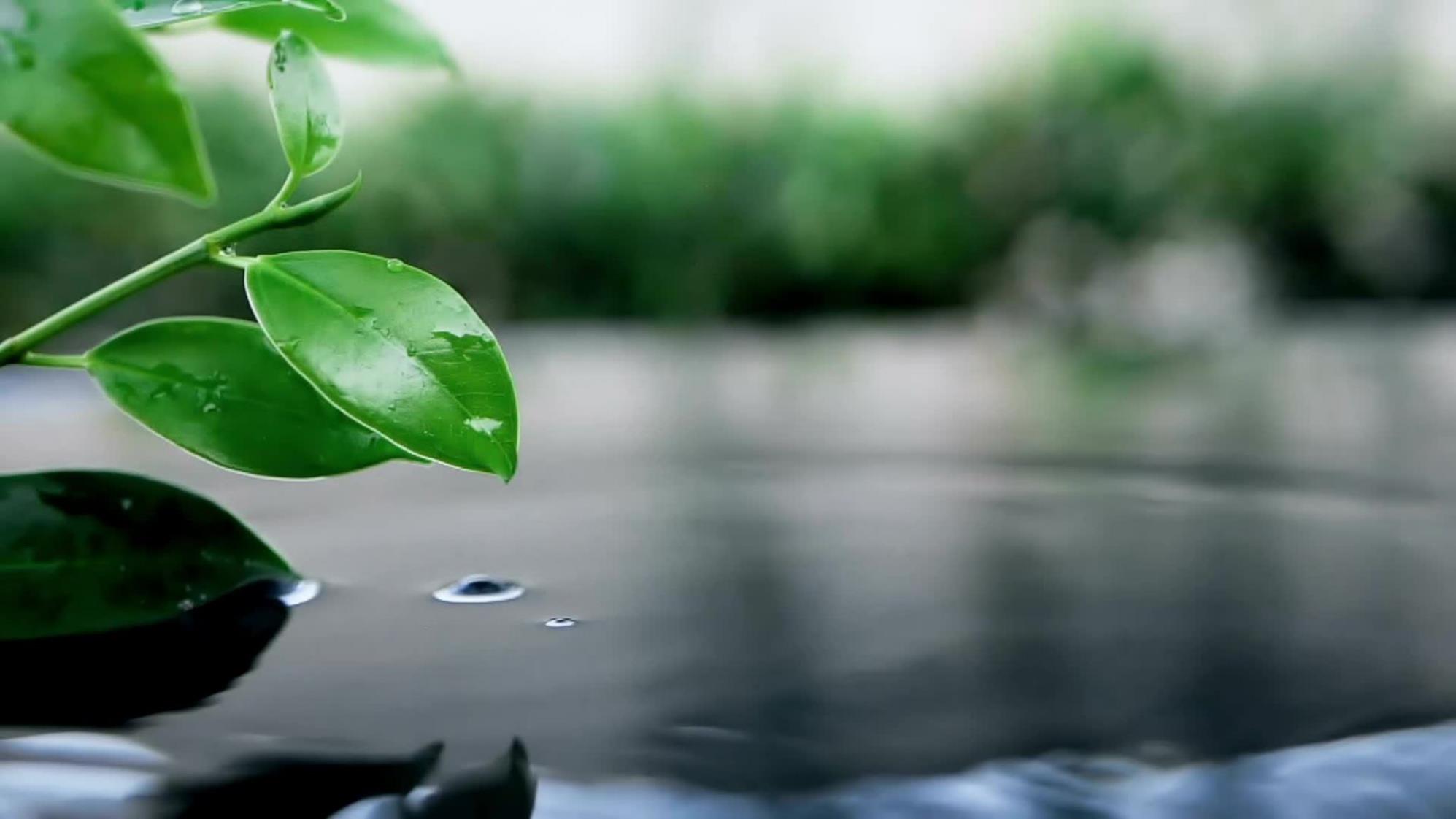 L'AIGUA ÉS VITAL PER A LA VIDA AL PLANETA
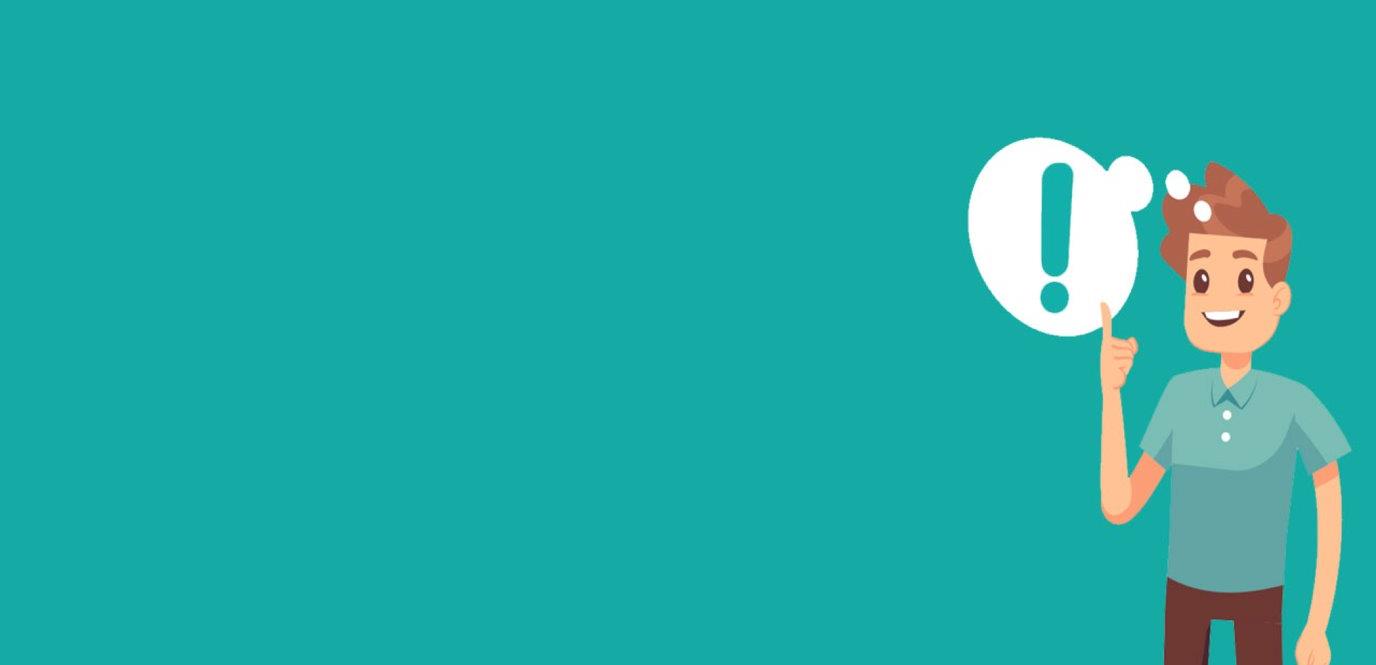 ÉS LA NOSTRA OBLIGACIÓ CUIDAR AQUEST BÉ TAN PREUAT I NECESSARI.
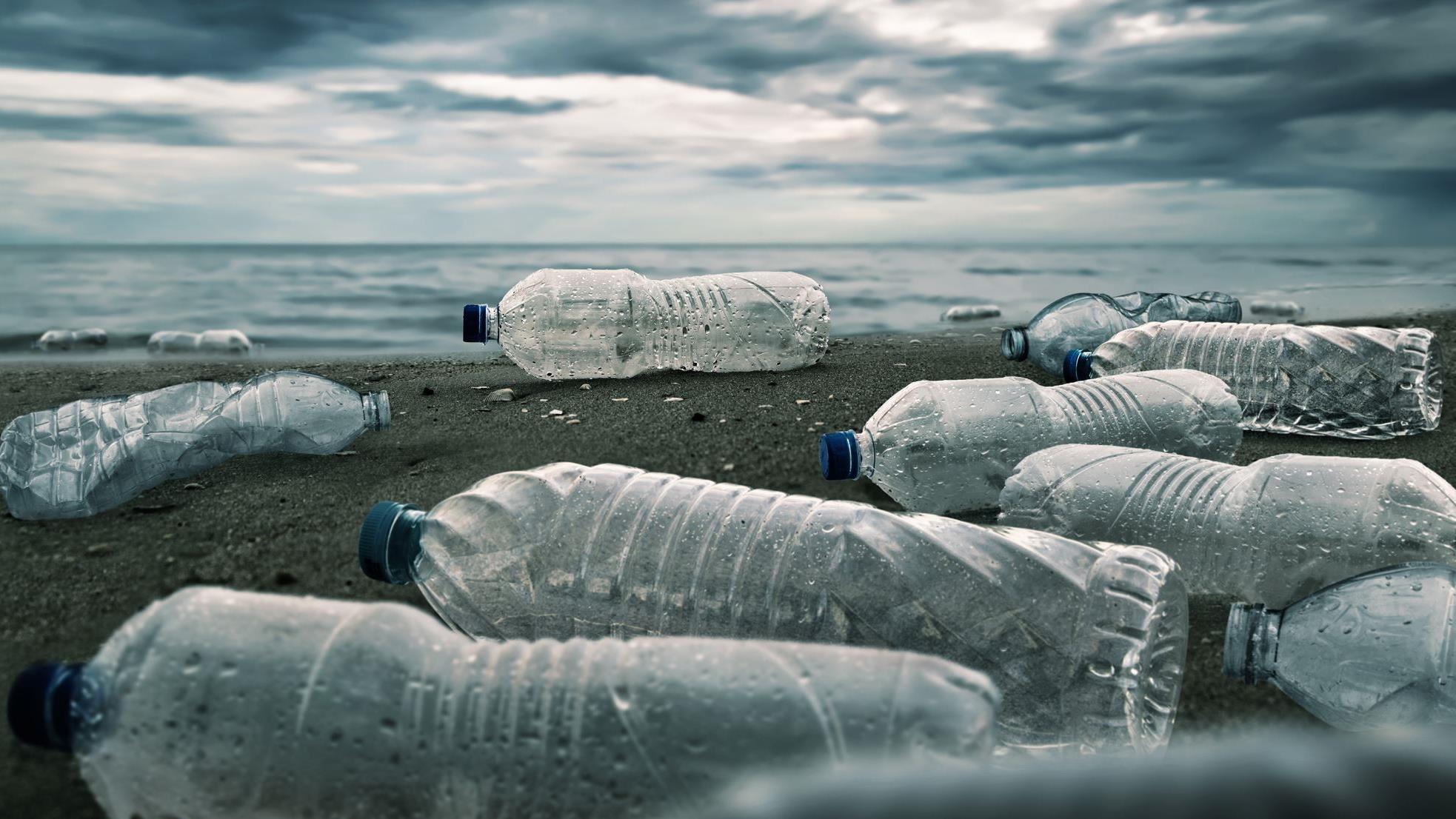 No obstant això ho maltractem i omplim de residus.
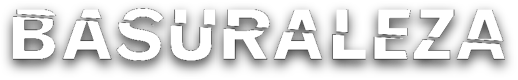 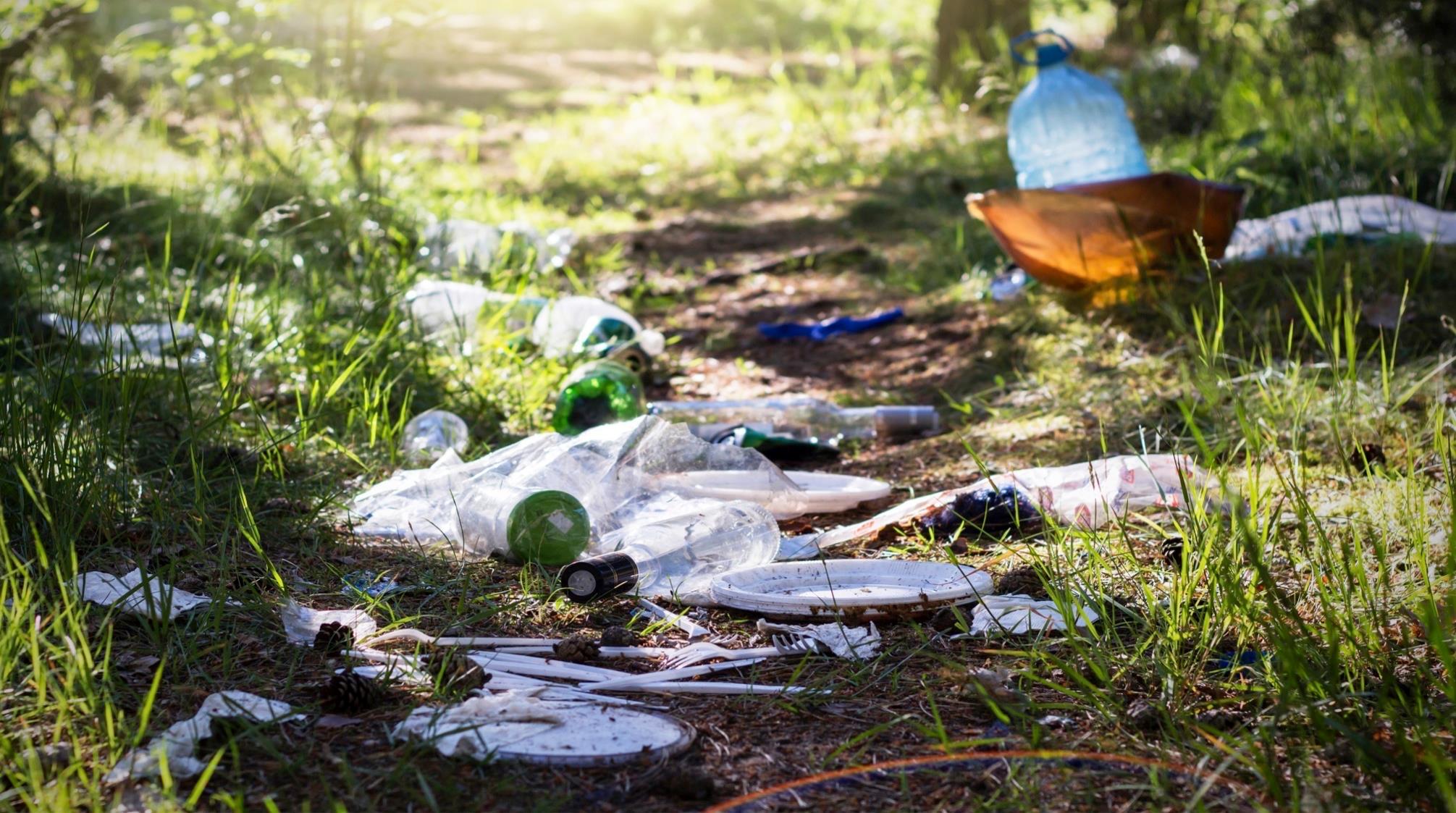 ¿QUÈ ÉS LA BROSSALESA?
Són els residus abandonats per l'ésser humà a la natura
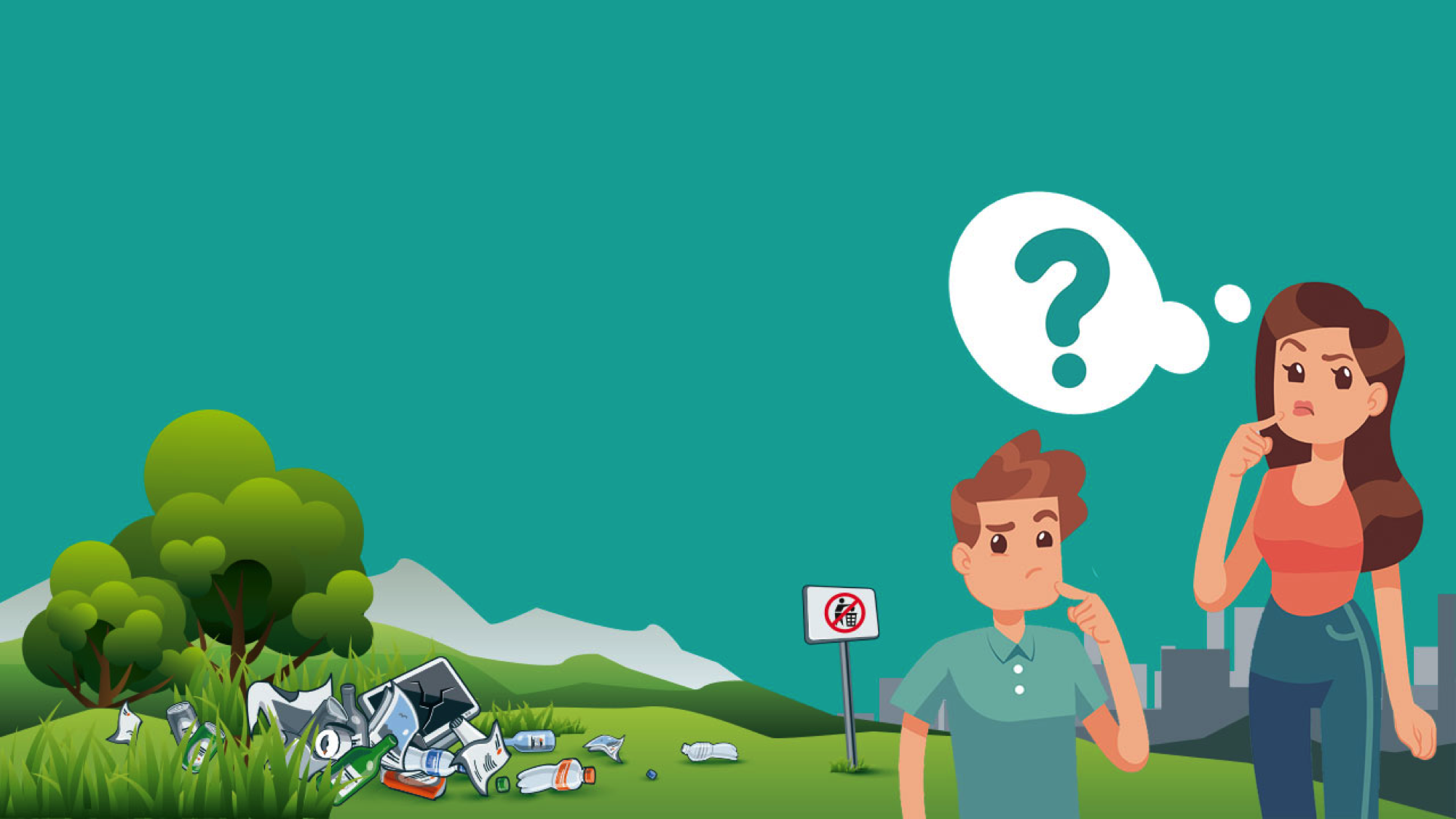 SABIES QUE?
80% de residus plàstics que es troben als oceans procedeix d'entorns terrestres transportats principalment a través dels rius.
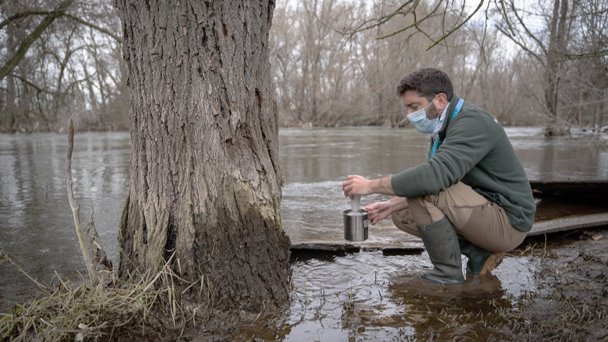 INVESTIGA...
Per això cal treballar a ampliar el coneixement sobre què passa aigües amunt, on es genera aquesta brossalesa, la seva composició i impactes en aquest entorn terrestre per evitar que arribi als mars i oceans.
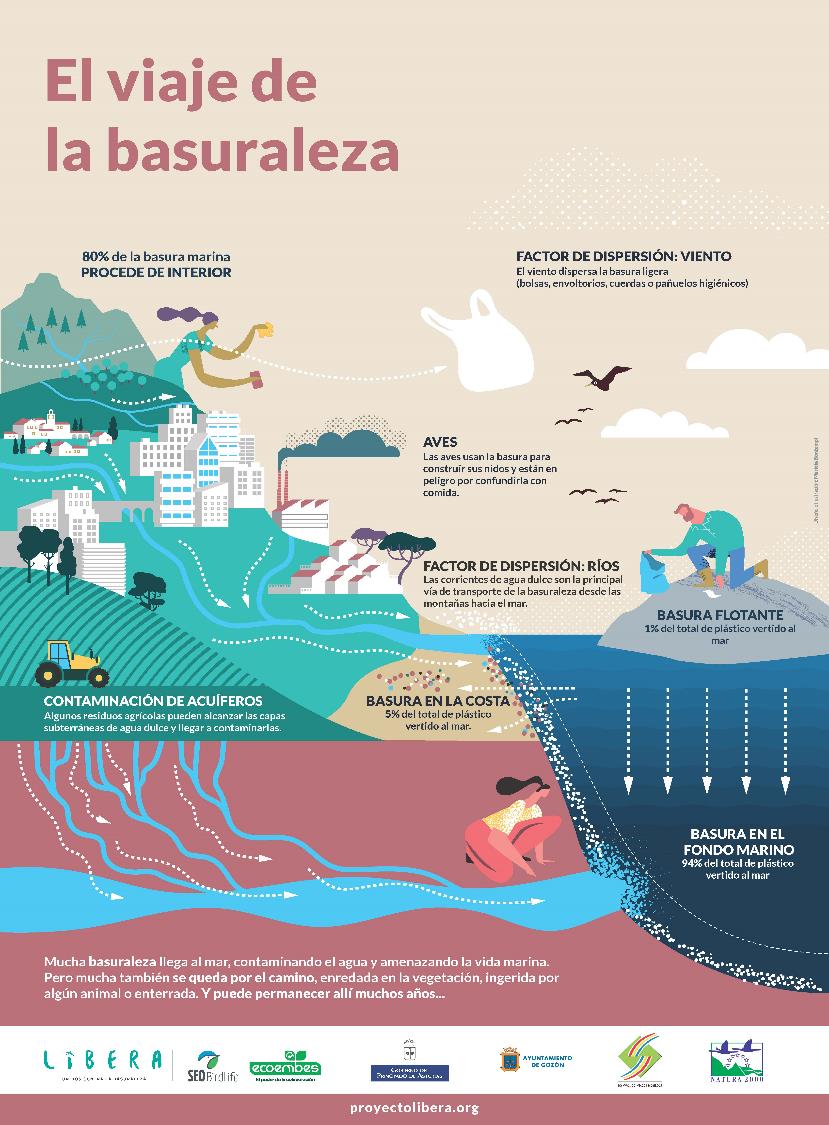 APRÈN...
El viatge de la brossalesa fins a l'oceà.
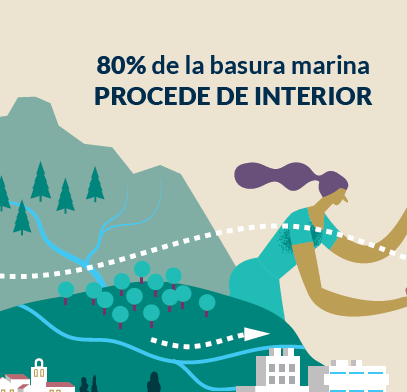 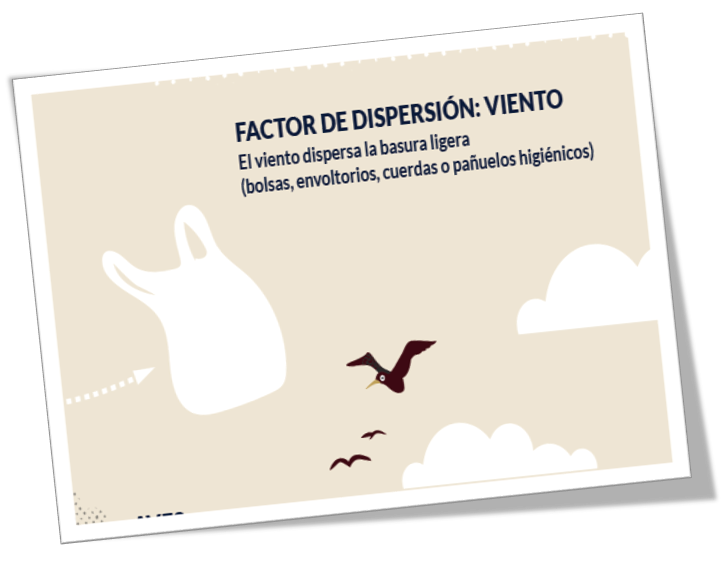 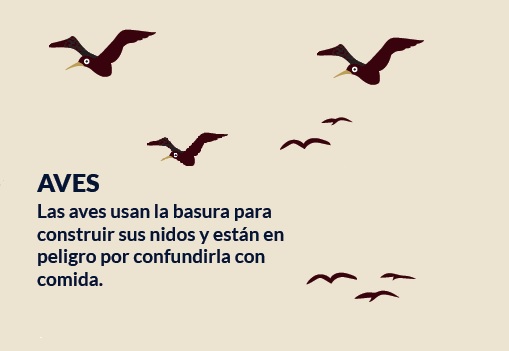 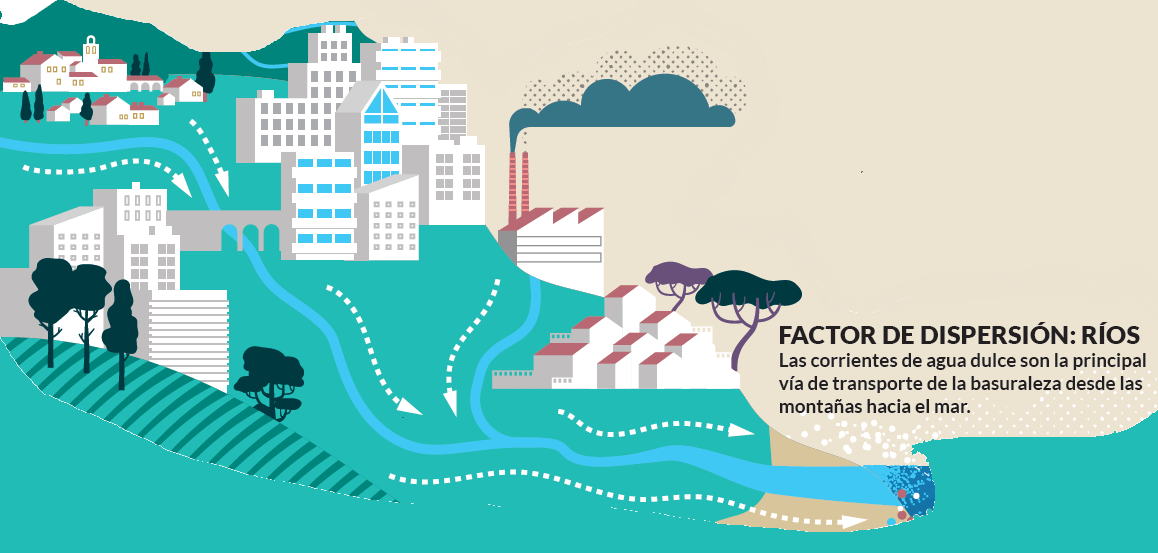 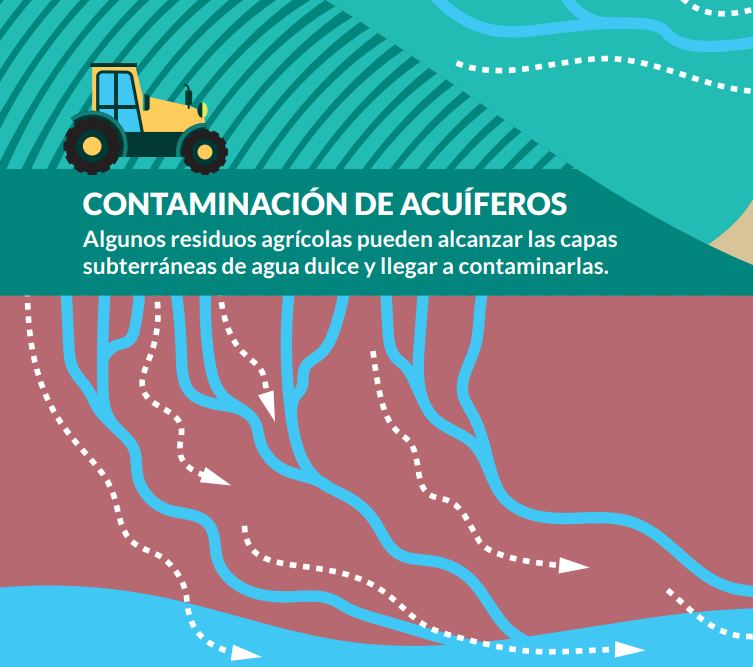 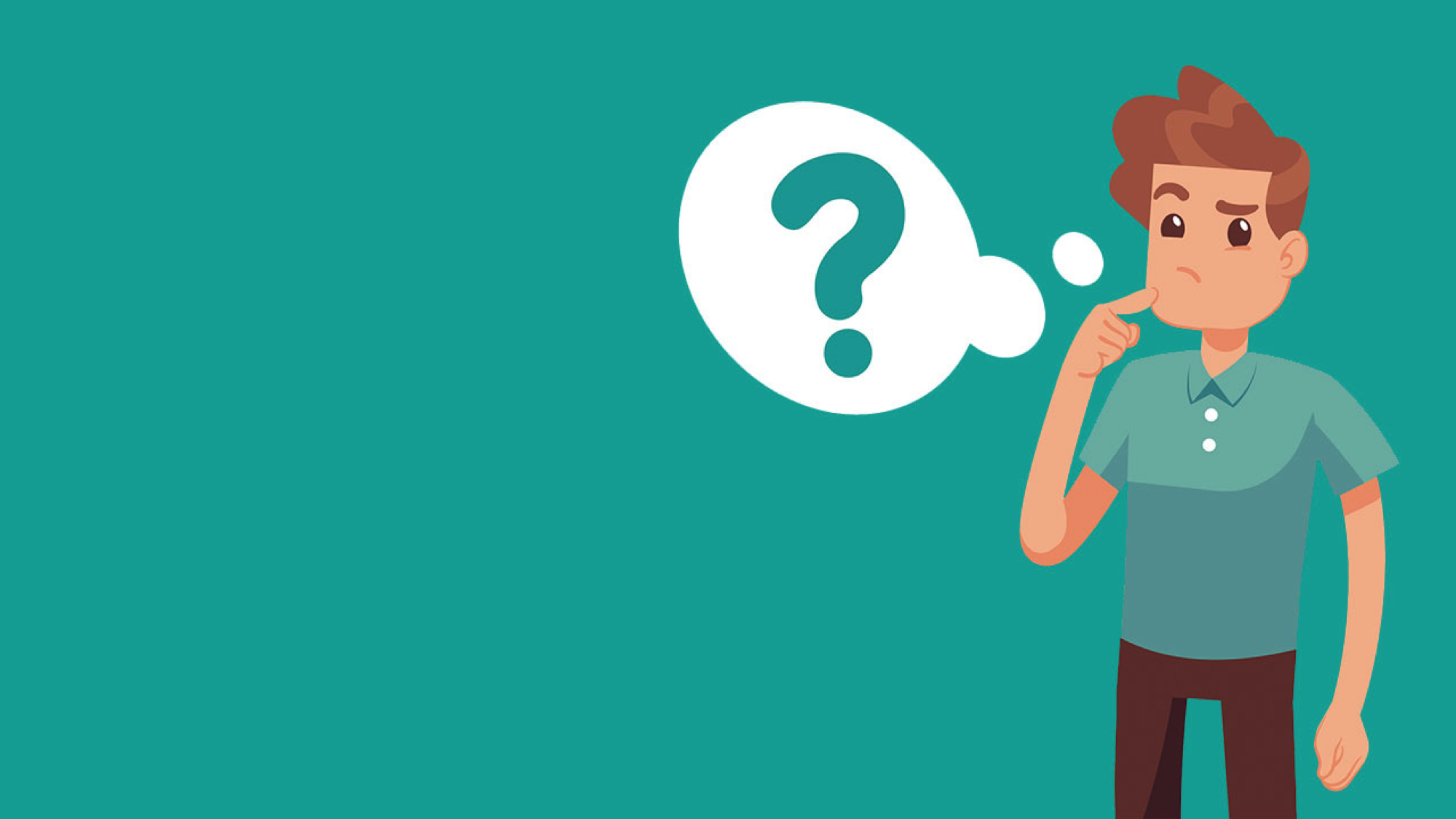 Però que es compon les escombraries marines?
Està composta de moltes deixalles diferents, però els PLÀSTICS representen la fracció persistent més gran i perjudicial i representa gairebé el 85% del total d'escombraries marines.
Amb el temps es descompon a MICROPLÀSTICS
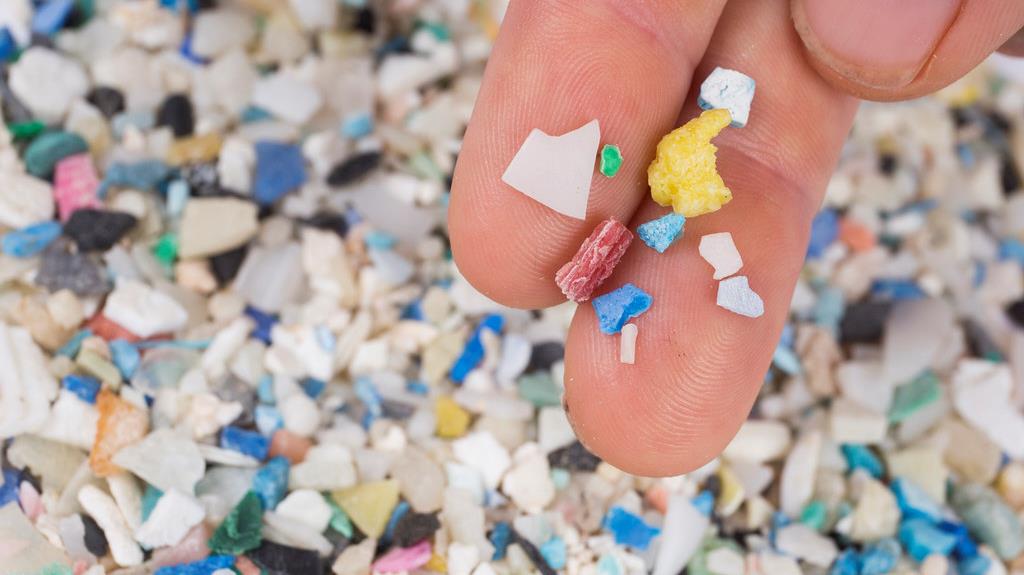 MICROPLÀSTICS?
A la degradació de diversos residus plàstics abandonats en els entorns naturals els anomenem  microplàstics. Alguns són tan petits que cal veure'ls amb microscòpis.
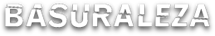 Alguns triguen massa a degradar-se...
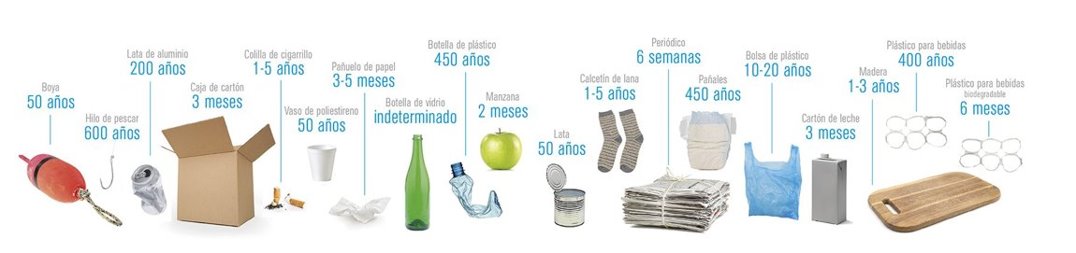 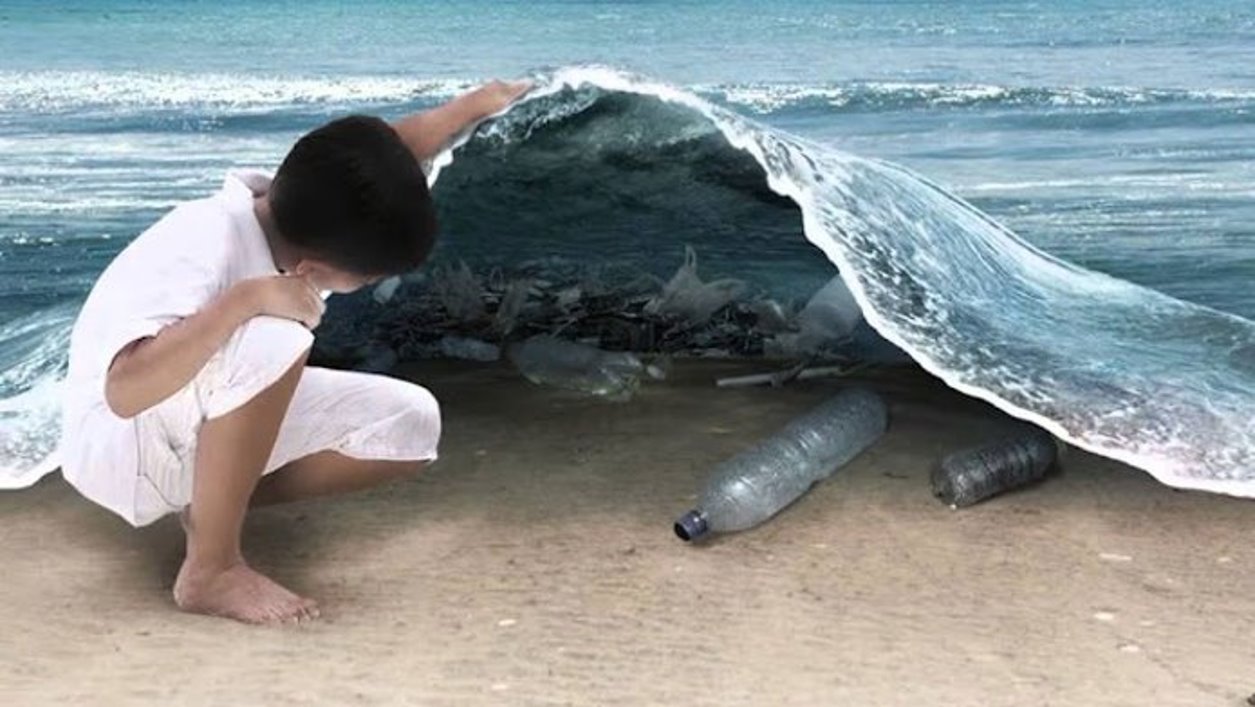 I no desaparin, encara que vulguem amagar-los...
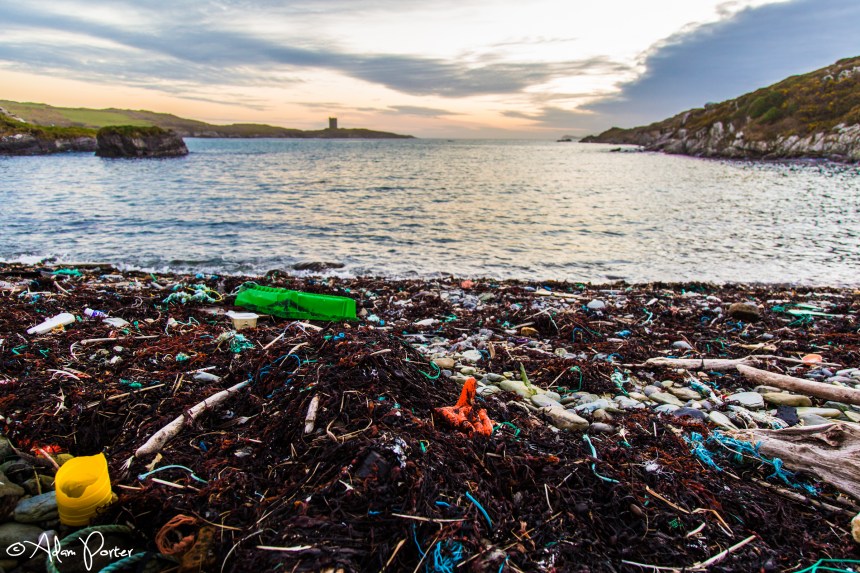 IMPACTES DE LA
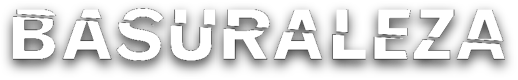 MARINA
Esta foto de Autor desconocido se concede bajo licencia de CC BY.
[Speaker Notes: Introducción sobre: 

Basuraleza. 
Puede ser cualquier resíduo abandonado por el ser humano en la naturaleza, desde el fragmento más pequeño como las colillas, envoltorios de caramelo, hasta los elementos más grandes como los neumáticos, lavadoras, etc.

Entornos donde se produce:
Por  el  momento, el terreno donde tanto la ciencia como la comunidad científica más han avanzado es en el conocimiento sobre el impacto de la basuraleza en los mares y océanos, sobre todo en relación a la vida silvestre.

Importancia de frenar la contaminación en entornos terrestres.
Sin embargo, se sabe que el 80% de residuos plásticos que se encuentran en los océanos procede de entornos terrestres transportados principalmente a través de los ríos, por ello es necesario trabajar en ampliar el conocimiento sobre qué ocurre aguas arriba, donde se genera esta basuraleza, su composición e impactos en dicho entorno terrestre para evitar que llegue a los mares y océanos.]
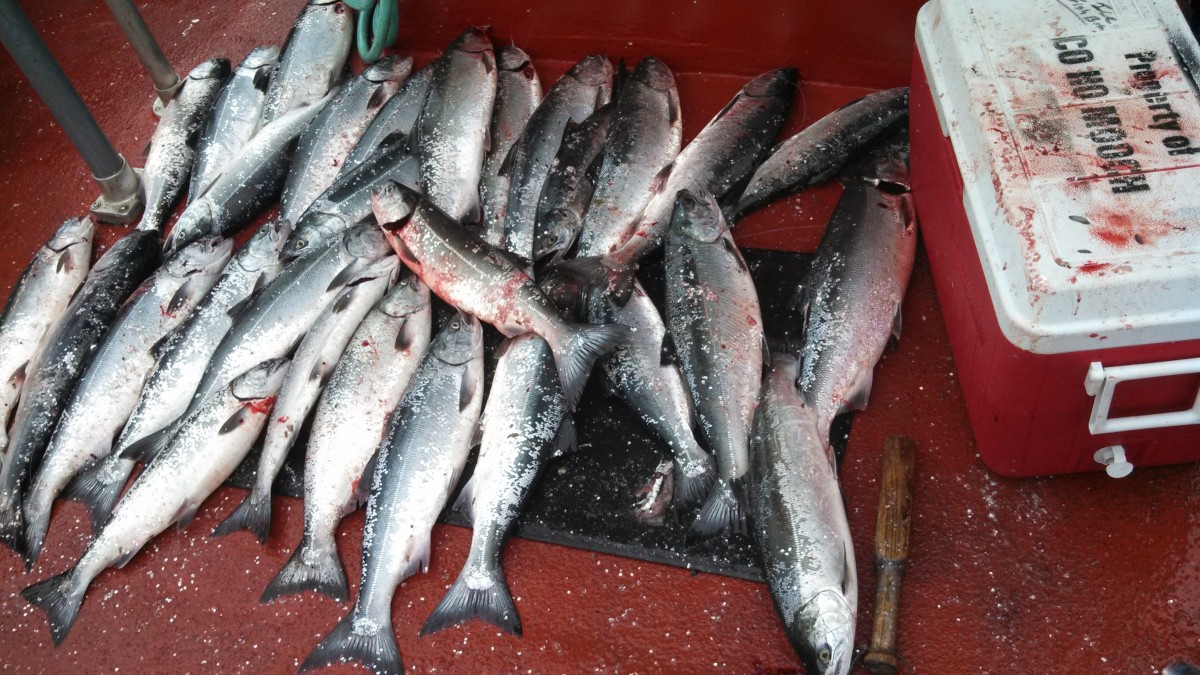 IMPACTES A LA SALUT
[Speaker Notes: CONTAMINACIÓN SUELOS Y AGUAS
Impacta en la contaminación de suelos y aguas (entornos terrestres, fluviales y marinos).
Acetato de celulosa (termoplástico) como principal componente de las colillas, NO es biodegradable.
Sustancias tóxicas como metales pesados procedentes de las colillas o los RAEEs, aceites, y otras sustancias químicas (HAPs, nicotina, amoniaco, alquitrán, etc. )
Presencia de microplásticos en suelo y agua: degradación de diversos residuos plásticos abandonados en los entornos naturales.

DESTRUCCIÓN HABITATS E INCENDIOS
Impacto en la salud de los suelos (pueden favorecer la erosión e infertilidad), cambio de las condiciones ambientales de las aguas (Tª, flujos, caudales, etc.), incendios, etc.
Degradación y destrucción de los hábitats naturales, lo que supone un riesgo de extinción para muchas especies de fauna y flora sensibles a la alteración de su medio.

ECONÓMICAS:
La acumulación de residuos en las playas provoca que una reducción en la frecuencia de limpieza de las mismas pueda llegar a disminuir los ingresos turísticos hasta en un 50%. 
EEUU gasta más de 11 millones de dólares al año en limpieza, y Europa hasta 5 millones de euros en limpiar sus costas.
Esto es Hawai.]
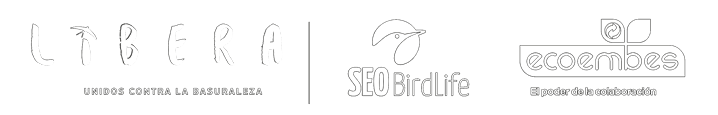 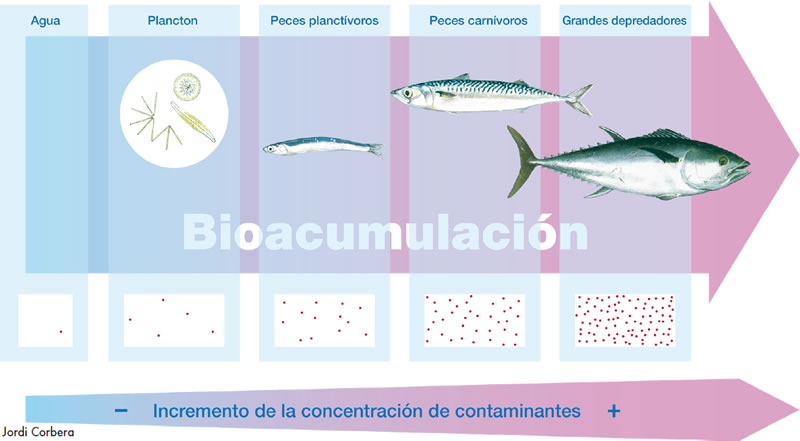 MICROPLÀSTICS; UN PROBLEMA PER A LA SALUT
Els microplàstics entren en les CADENES TRÒFIQUES i, per bioacumulació i bioconcentració, arriben als nostres alimentaris en concentracions superiors a les presents en el medi, podent resultar tòxiques i afectar a la nostra salut
Esta foto de Jordi Cueva se conede bajo licencia de CC BY-NC.
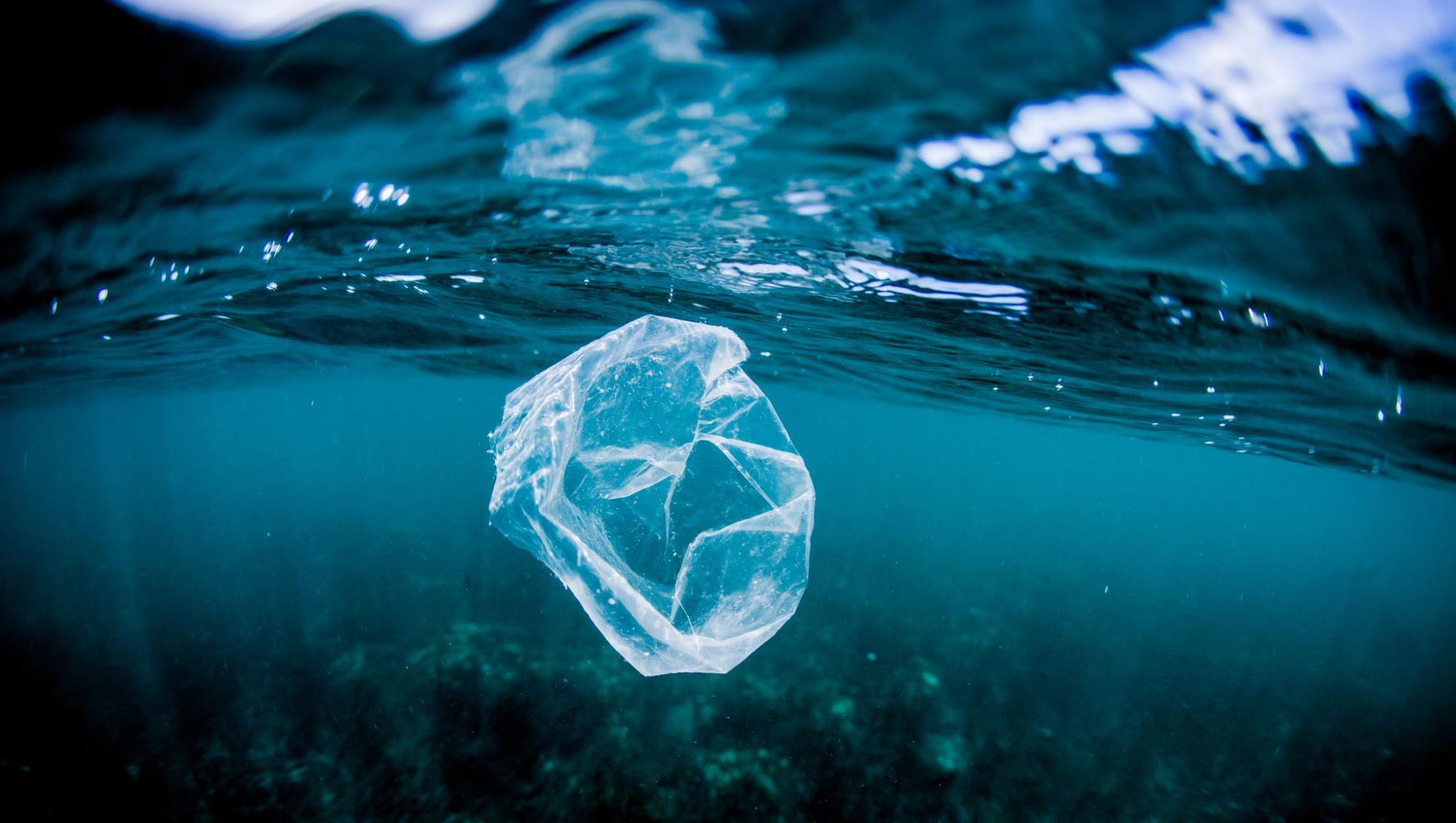 IMPACTE EN TERRES I AIGÜES
[Speaker Notes: CONTAMINACIÓN SUELOS Y AGUAS
Impacta en la contaminación de suelos y aguas (entornos terrestres, fluviales y marinos).
Acetato de celulosa (termoplástico) como principal componente de las colillas, NO es biodegradable.
Sustancias tóxicas como metales pesados procedentes de las colillas o los RAEEs, aceites, y otras sustancias químicas (HAPs, nicotina, amoniaco, alquitrán, etc. )
Presencia de microplásticos en suelo y agua: degradación de diversos residuos plásticos abandonados en los entornos naturales.

DESTRUCCIÓN HABITATS E INCENDIOS
Impacto en la salud de los suelos (pueden favorecer la erosión e infertilidad), cambio de las condiciones ambientales de las aguas (Tª, flujos, caudales, etc.), incendios, etc.
Degradación y destrucción de los hábitats naturales, lo que supone un riesgo de extinción para muchas especies de fauna y flora sensibles a la alteración de su medio.

ECONÓMICAS:
La acumulación de residuos en las playas provoca que una reducción en la frecuencia de limpieza de las mismas pueda llegar a disminuir los ingresos turísticos hasta en un 50%. 
EEUU gasta más de 11 millones de dólares al año en limpieza, y Europa hasta 5 millones de euros en limpiar sus costas.
Esto es Hawai.]
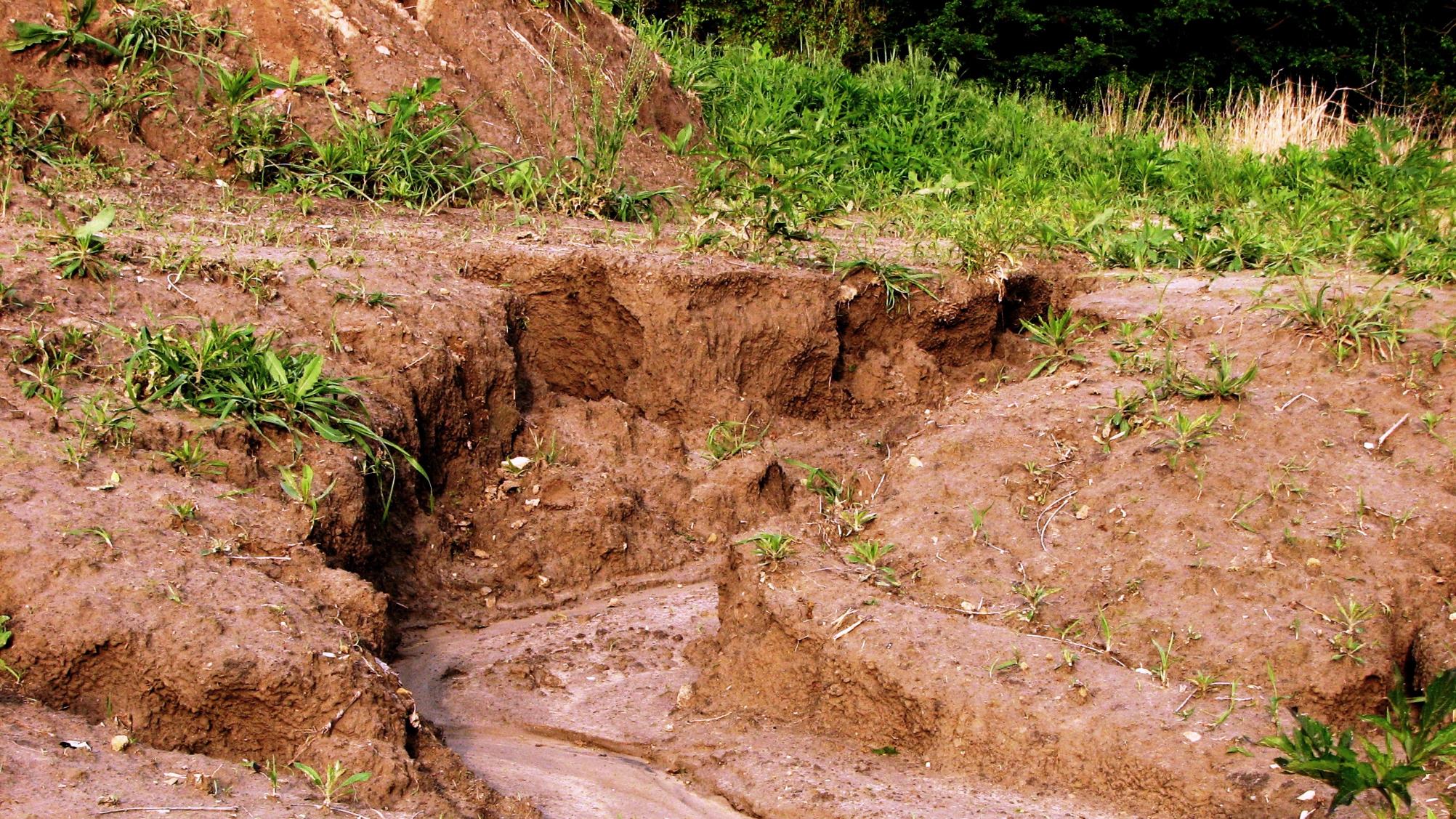 CONTAMINACIÓ DIRECTA
Impacte en la salut dels sòls poden afavorir l'erosió i la infertilitat, canvi de les condicions ambientals de les aigües (temperatura, fluxos, cabals, etc.), incendis, etc.
Per exemple; una burilla, residu molt comú en la naturalesa i que …​
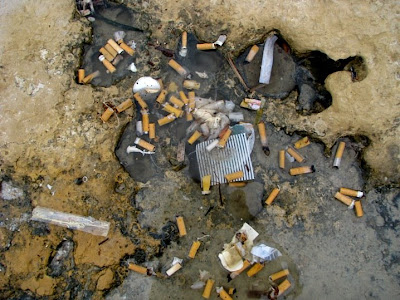 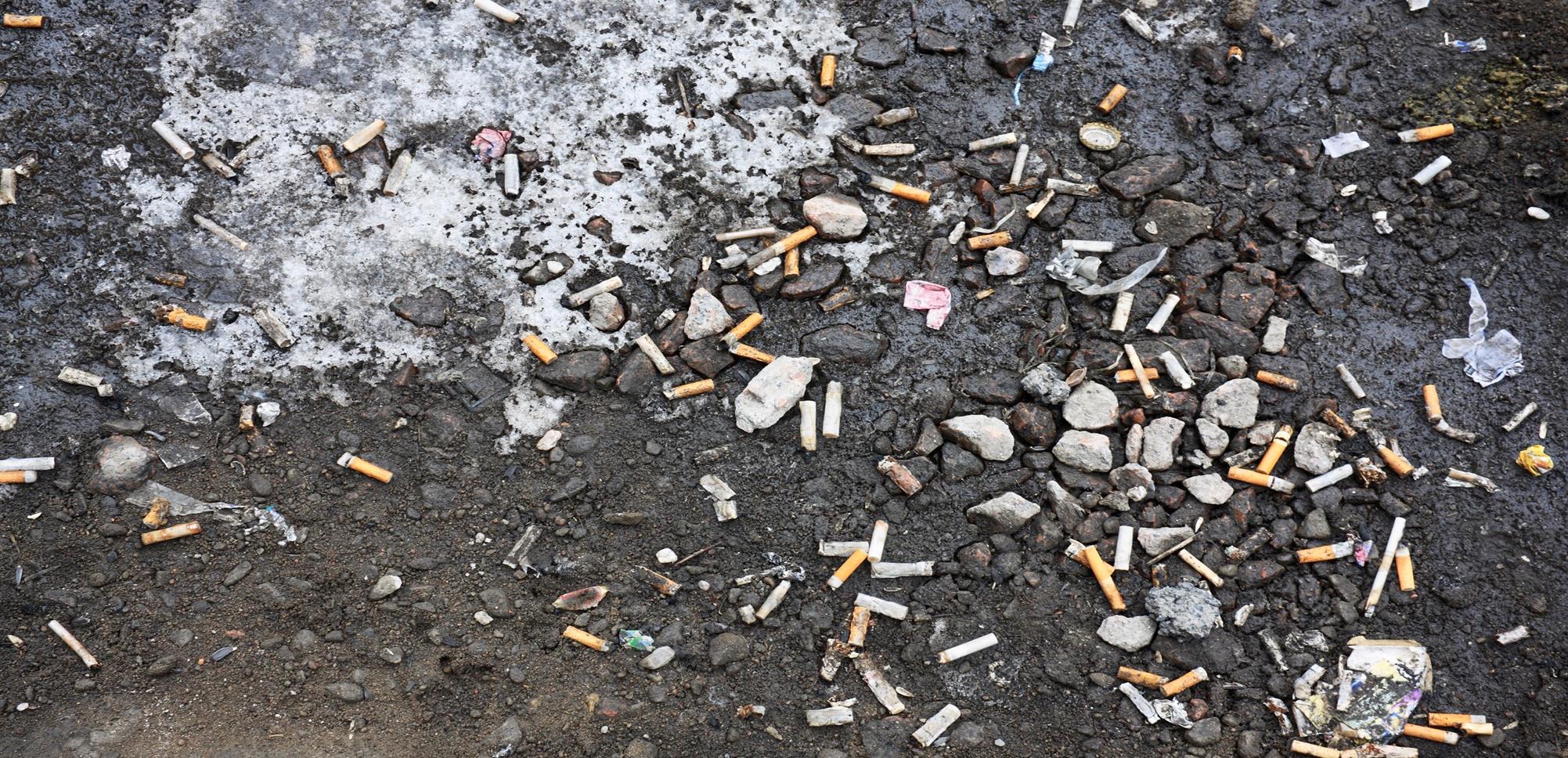 6.000.000.000.000  de burilles l'any són recollides dels nostres ecosistemes.
[Speaker Notes: SUSTANCIAS TÓXICAS en el medio terrestre, fluvial y marino: impacto en biodiversidad y ciclo ecológico.
Pueden favorecer la erosión e infertilidad de los suelos y el cambio de las condiciones ambientales de las aguas: pH, Tª, flujos, caudales, etc.
Provocar incendios, etc. 
Acetato de celulosa es el principal componente de las colillas. Es termoplástico y NO es biodegradable.
Los cigarrillos contienen sustancias tóxicas como nicotina, arsénico, cadmio, tolueno, amoniaco, alquitrán, HAPs, etc. 
6 billones de cigarrillos -> 4,5 billones colillas abandonadas.

Limpiezas de Libera encontramos principalmente: colillas, toallitas húmedas, que contienen plástico en su composición, y otros restos de plástico diferentes tamaños y procedencias según el entorno (tapones de botella, films, agrícolas, aparejos de pesca, bastoncillos de oído).]
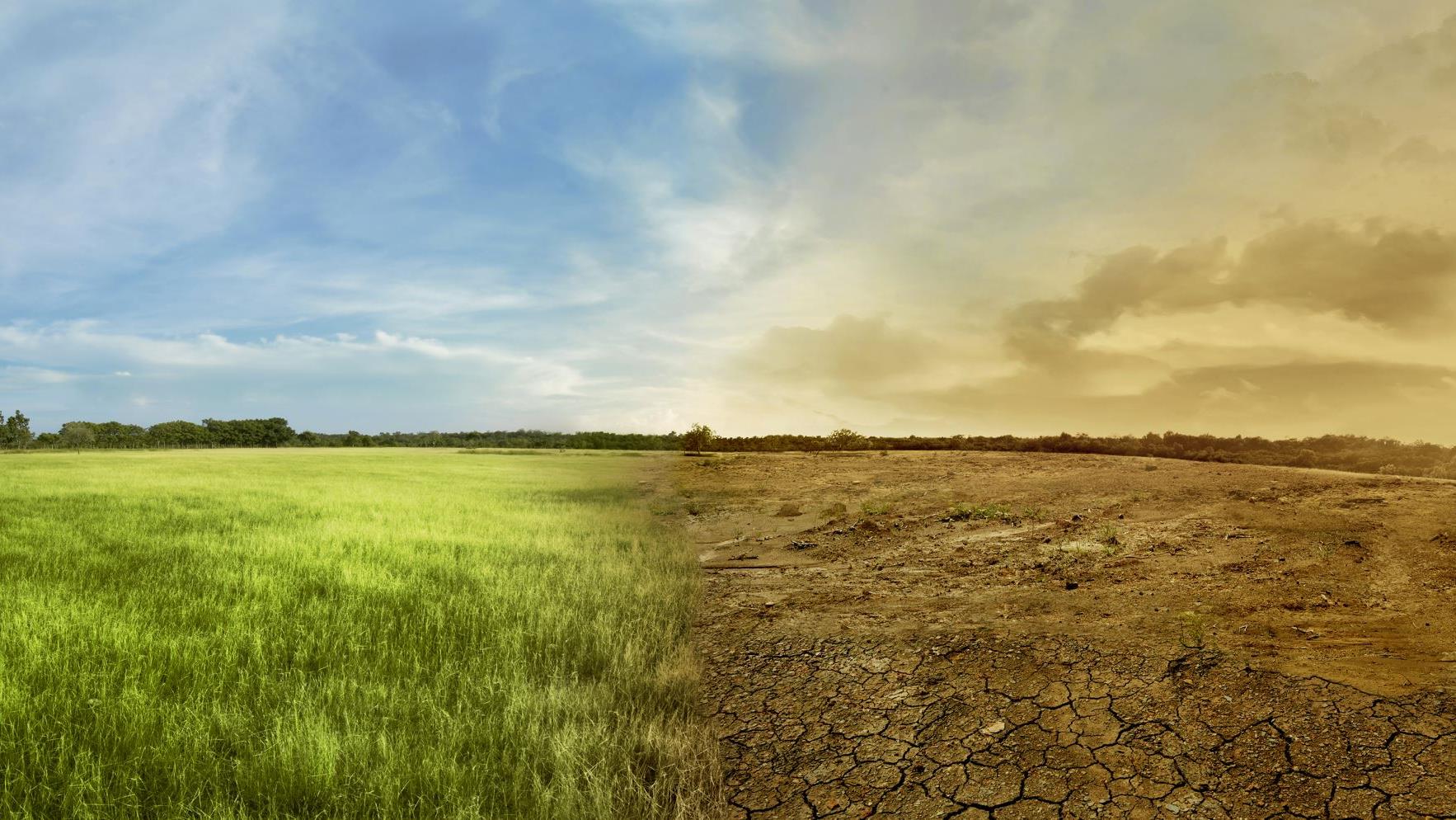 DESTRUCCIÓ HÀBITATS I INCENDIS
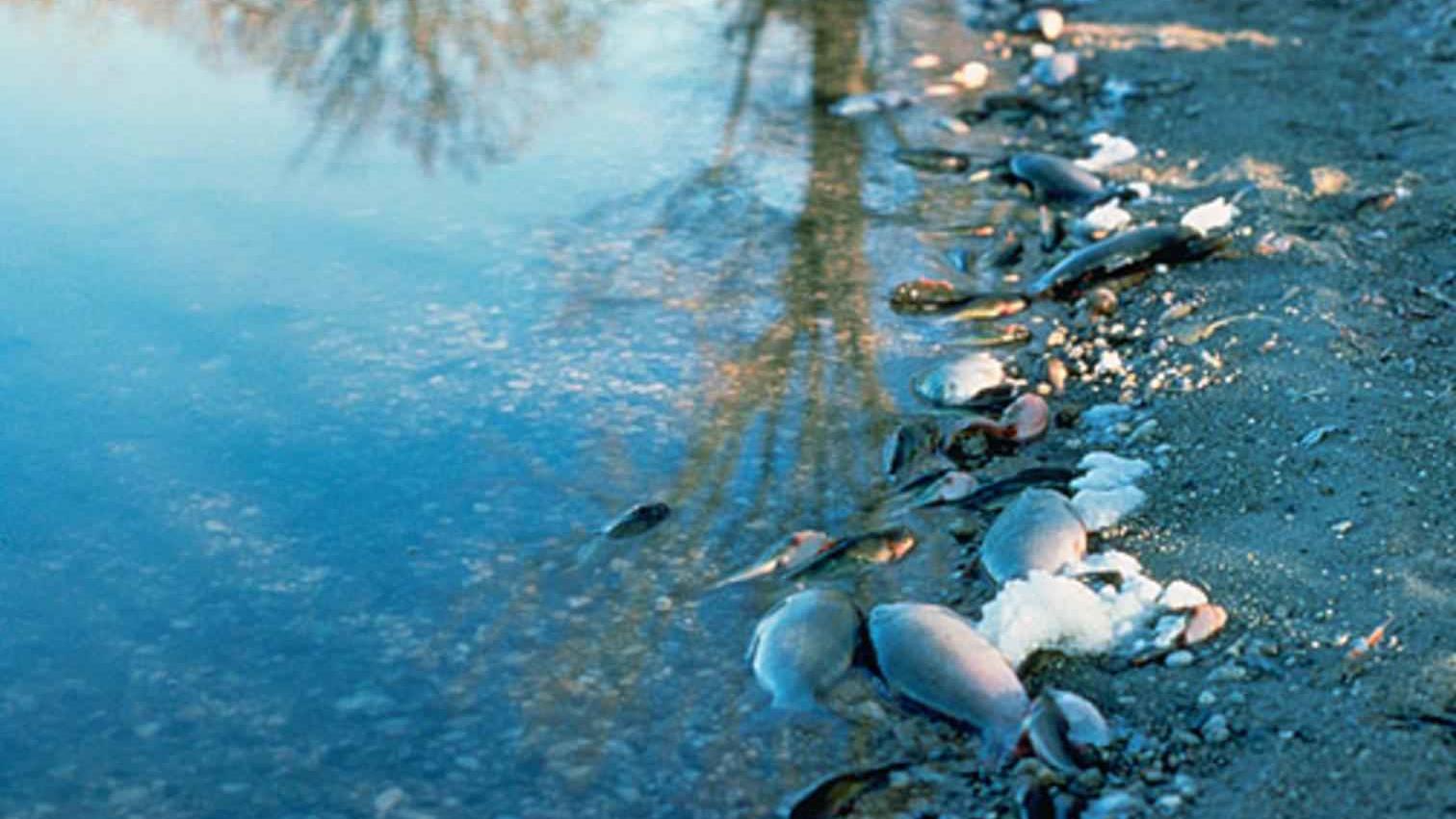 Degradació i destrucció dels hàbitats naturals, fet que suposa un risc d'extinció per a moltes espècies de fauna i flora sensibles a l'alteració del seu medi.
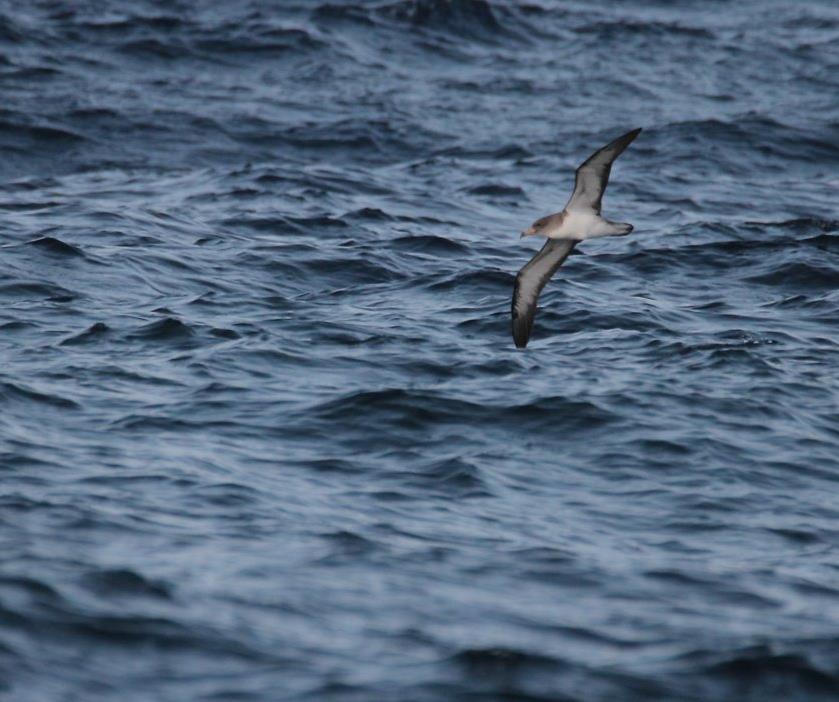 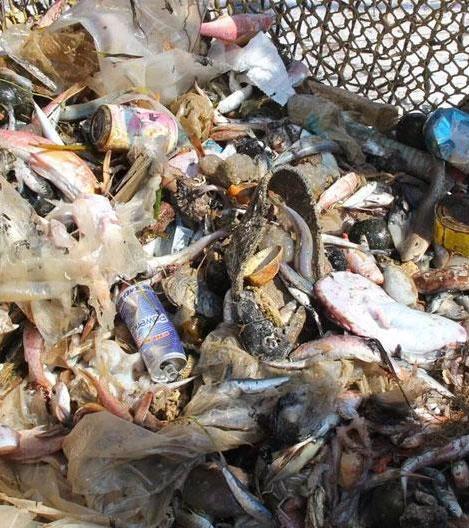 IMPACTE A LES Aus
[Speaker Notes: Las pérdidas económicas ocasionadas por la basuraleza se han estimado en unos 18.000 euros al año de media por buque pesquero visto en el mediterráneo.]
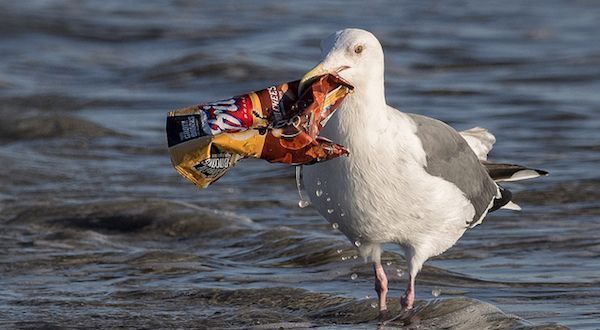 Confonen la brossa flotant amb aliment o bé ho ingereixen i moren d'inanició.
Esta foto de Autor desconocido se concede bajo licencia de CC BY-SA.
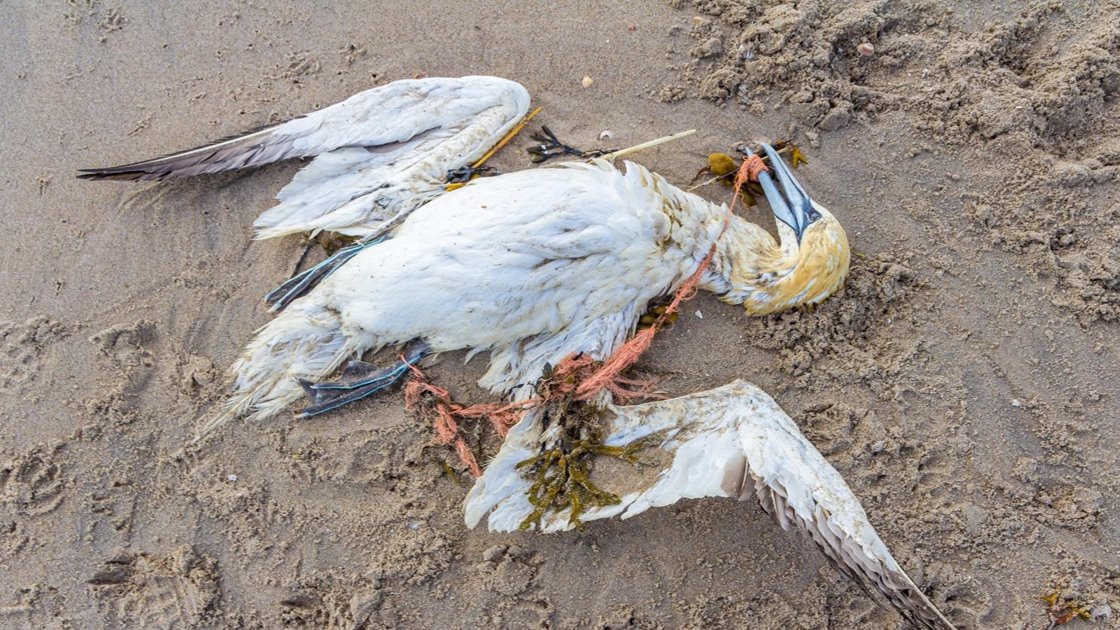 +1.000.000 aus moren a l'any a causa de la brossalesa
Queden enganxats en les restes d'escombraries provocant-los danys greus i fins i tot la mort.
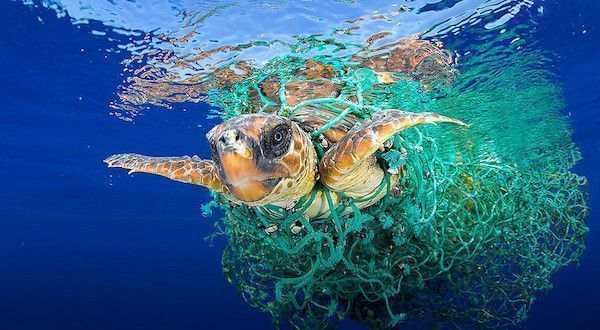 I com elles, moren milers animals marins.
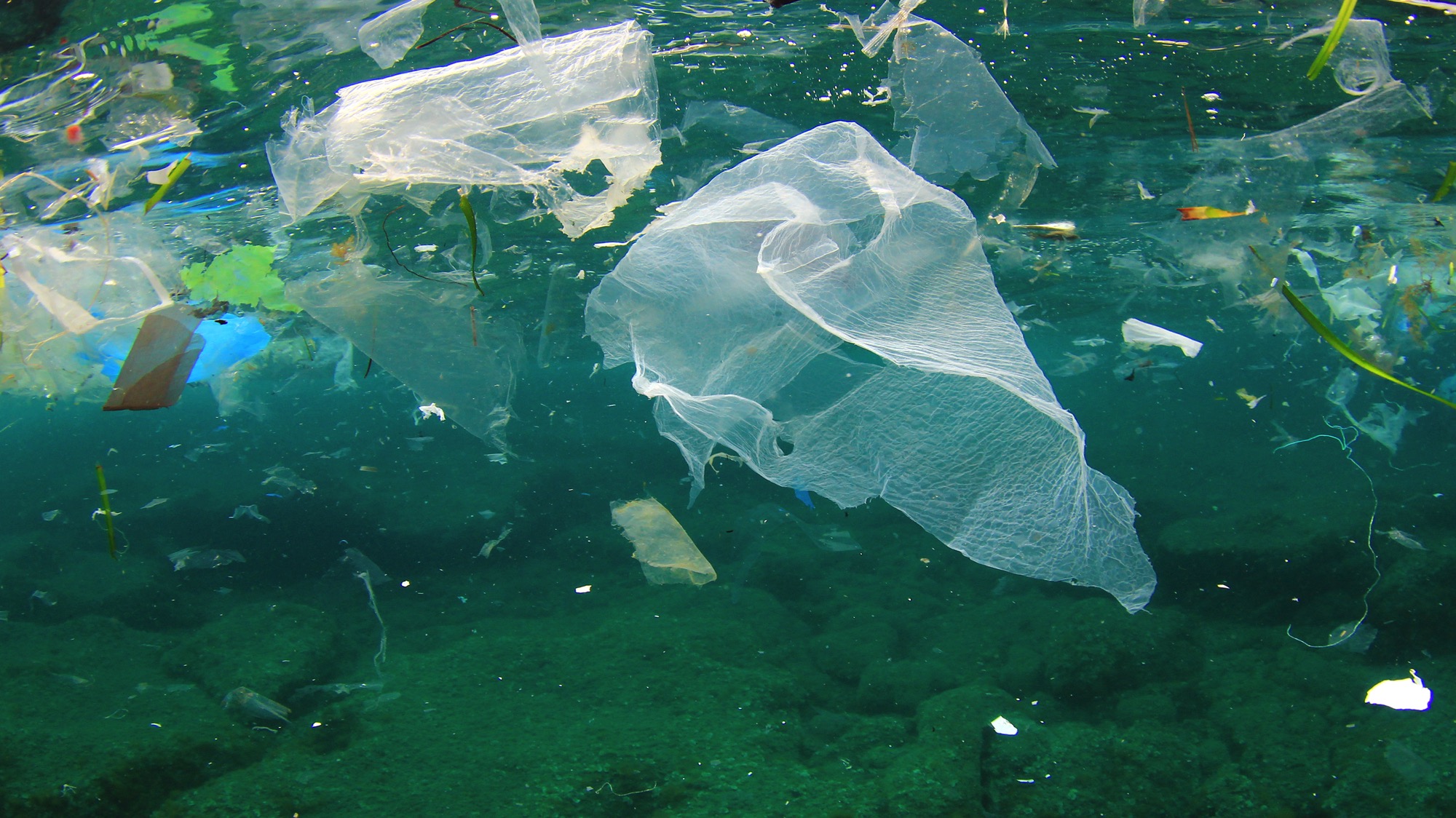 8.000.000 TONES A L'ANY D'ESCOMBRARIES ACABEN ALS OCEANS
[Speaker Notes: Composición basuraleza: muy variada, el plástico es uno de los materiales principales ya que está presente en gran cantidad de productos: envasado, construcción, automoción, agricultura, sector textil, industria pesquera, hasta en productos donde en principio no pensaríamos que se encuentra: las colillas o las toallitas húmedas. 

8 millones de toneladas de plástico llegan cada año a los océanos de todo el mundo. Fuente: WWF., 2019.

En el Pacífico, existe una isla de basura, formada fundamentalmente por fragmentos de plástico flotante que ocupa 1,6 millones de kilómetros cuadrados (más de 3 veces el tamaño de España).

PLÁSTICO: El más empleado, el más abandonado. 
Especialmente en países donde no hay gestión de residuos o es deficiente. 
En 2010, solo cinco países asiáticos (China, Indonesia, Filipinas, Vietnam Sri Lanka) generaron la mitad de basura plástica mal gestionada en todo el planeta.
Baja densidad, se dispersa fácilmente.
Principales sectores de aplicación de plástico en Europa: 40% en envases (industriales, domésticos y comerciales); 20% en construcción y 10% automoción.]
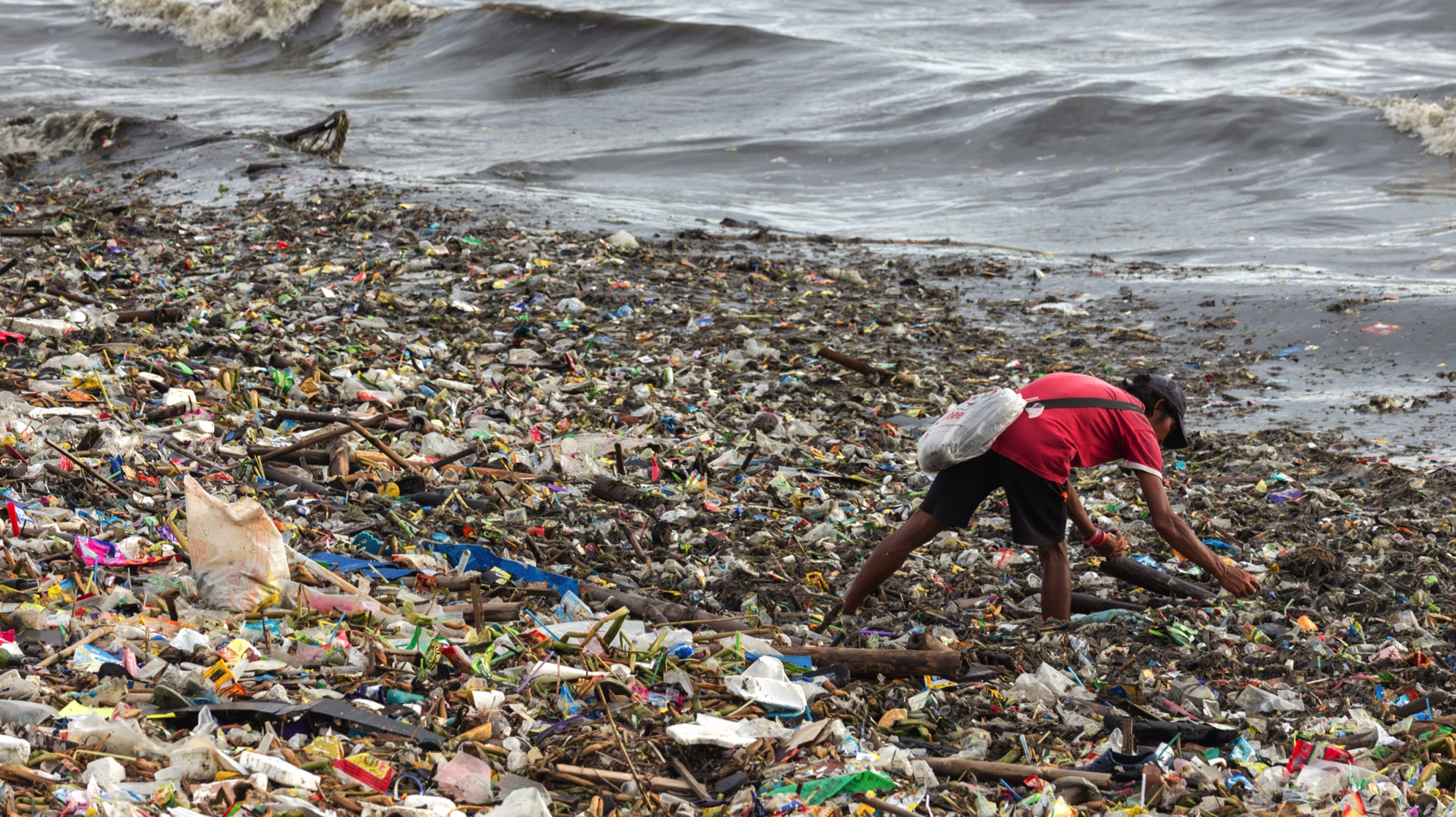 80% de les escombraries prové del nostre propi consum: si, si! de la nostra vida diària
[Speaker Notes: Aproximadamente el 80% de los residuos plásticos que acaban en el mar son de origen terrestre.

Se sabe que solo diez ríos de Asia y África son los responsables del transporte de más del 90% de residuos plásticos procedentes de fuentes fluviales que llegan a los océanos. Si se tiene en cuenta que más del 80% de los residuos plásticos presentes en los océanos provienen de fuentes terrestres, se obtiene que los cauces de estos ríos son “puntos calientes” de abandono de estos residuos en la naturaleza.
Fuente: Christian Schmidt, Tobias Krauth, and Stephan Wagner. 2017. “Export of Plastic Debris by Rivers into the Sea”. American Chemical Society]
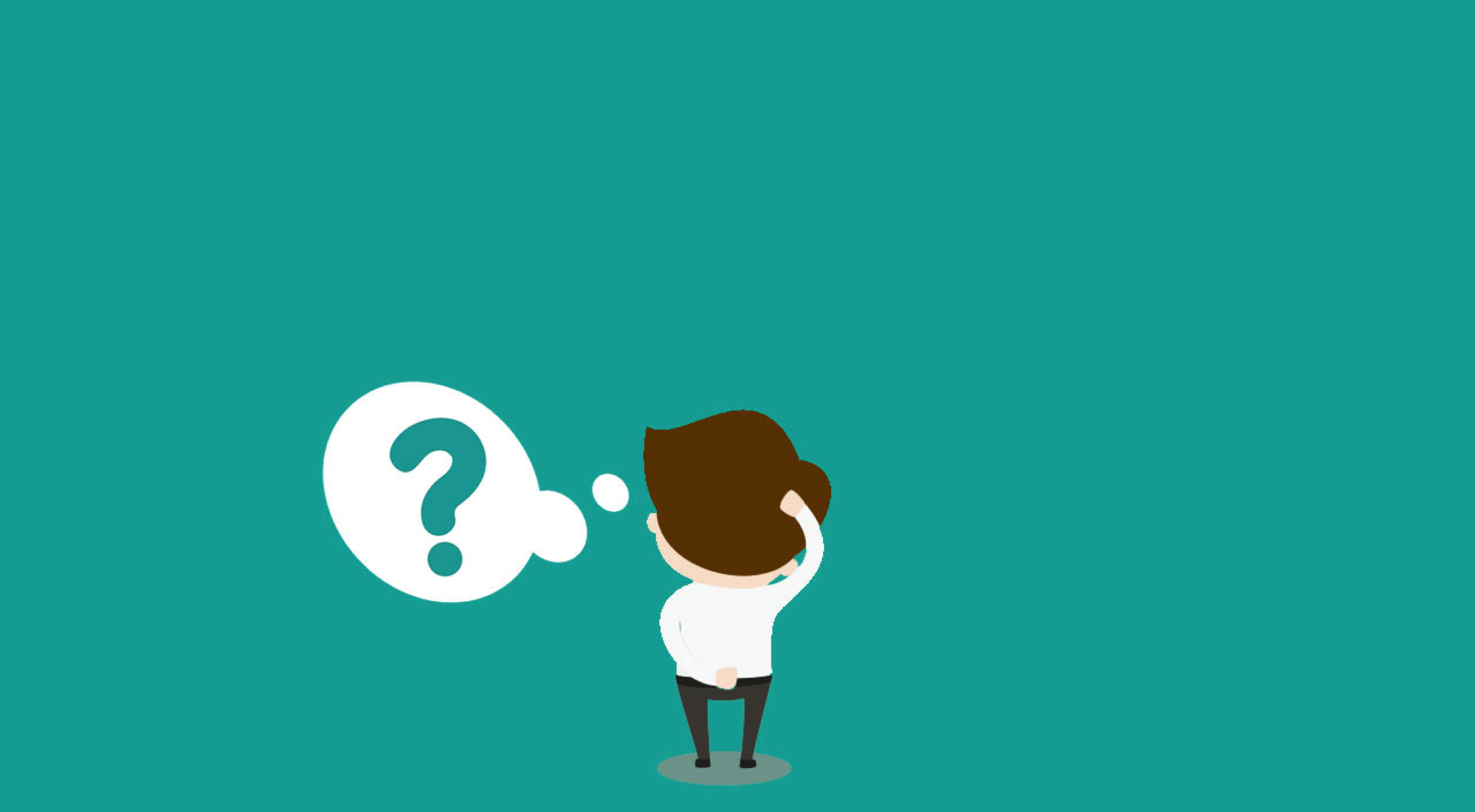 ¿HI HA SOLUCIÓ DAVANT DE LA                              ?
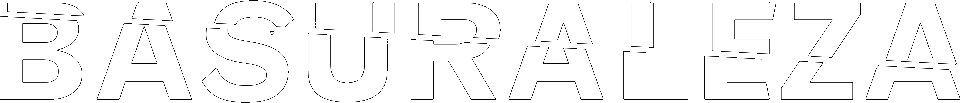 [Speaker Notes: La basuraleza es un problema que nos afecta a todos, y también es un problema que debemos solucionar entre todos.]
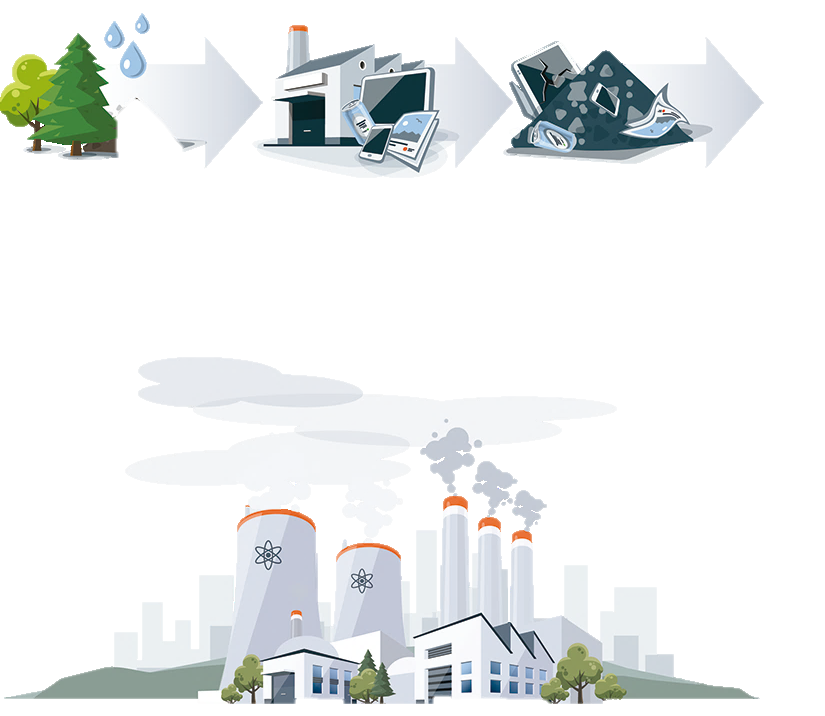 ECONOMÍA LINEAL
EN LLOC DE UNA ECONOMIA INSOSTENIBLE ON:Extraiem les matèries primeres de la naturalesa, les transformem i les rebutgem després del seu ús.
[Speaker Notes: Aproximadamente el 80% de los residuos plásticos que acaban en el mar son de origen terrestre.

Se sabe que solo diez ríos de Asia y África son los responsables del transporte de más del 90% de residuos plásticos procedentes de fuentes fluviales que llegan a los océanos. Si se tiene en cuenta que más del 80% de los residuos plásticos presentes en los océanos provienen de fuentes terrestres, se obtiene que los cauces de estos ríos son “puntos calientes” de abandono de estos residuos en la naturaleza.
Fuente: Christian Schmidt, Tobias Krauth, and Stephan Wagner. 2017. “Export of Plastic Debris by Rivers into the Sea”. American Chemical Society]
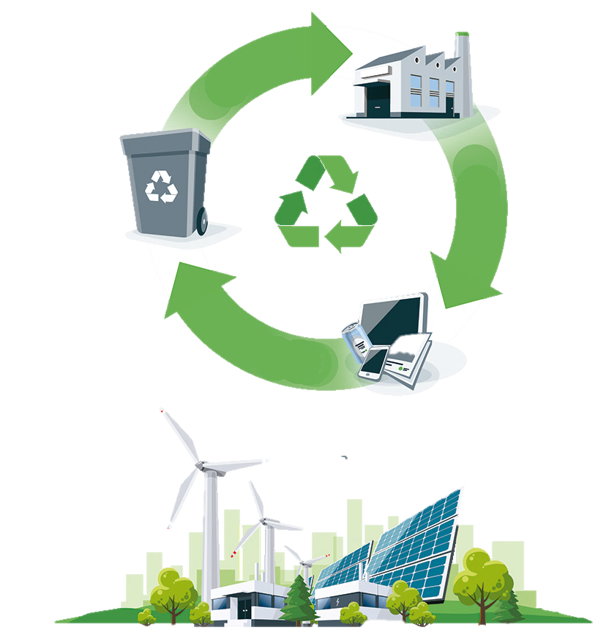 APOSTEM PER UN MODEL DE PRODUCCIÓ I ECONOMIA SOSTENIBLE ON:compartir, llogar, reutilitzar, reparar, renovar i reciclar materials i productes existents totes les vegades que sigui possible per crear un valor afegit
ECONOMÍA CIRCULAR
[Speaker Notes: Aproximadamente el 80% de los residuos plásticos que acaban en el mar son de origen terrestre.

Se sabe que solo diez ríos de Asia y África son los responsables del transporte de más del 90% de residuos plásticos procedentes de fuentes fluviales que llegan a los océanos. Si se tiene en cuenta que más del 80% de los residuos plásticos presentes en los océanos provienen de fuentes terrestres, se obtiene que los cauces de estos ríos son “puntos calientes” de abandono de estos residuos en la naturaleza.
Fuente: Christian Schmidt, Tobias Krauth, and Stephan Wagner. 2017. “Export of Plastic Debris by Rivers into the Sea”. American Chemical Society]
LES 3 Rs…
Reduir
Reciclar
Reutilitzar
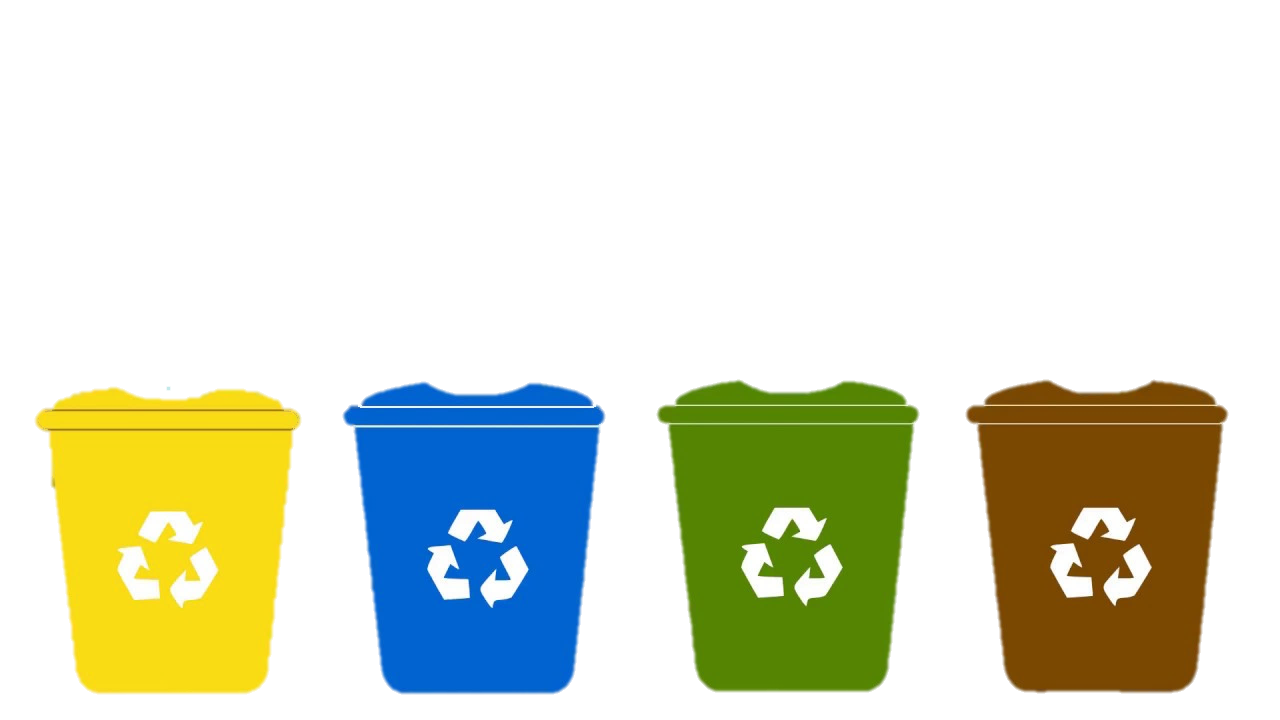 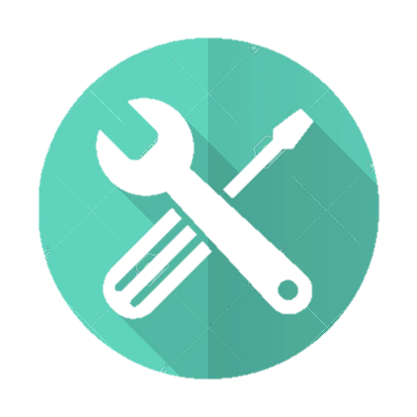 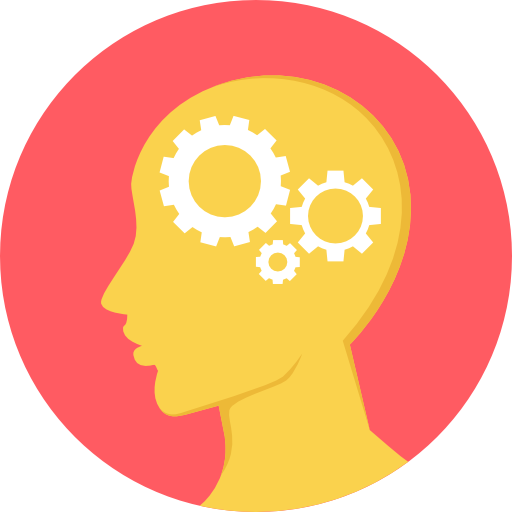 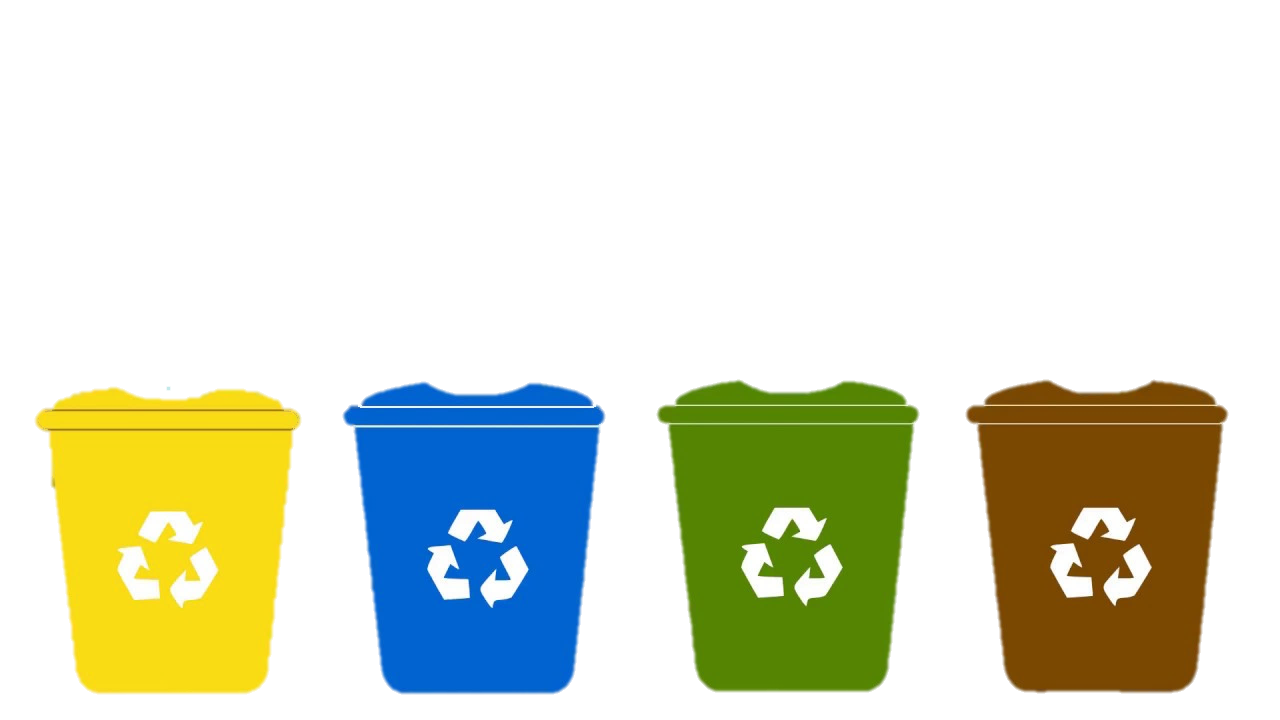 [Speaker Notes: EL ORDEN DE FACTORES SÍ ALTERA EL PRODUCTO…]
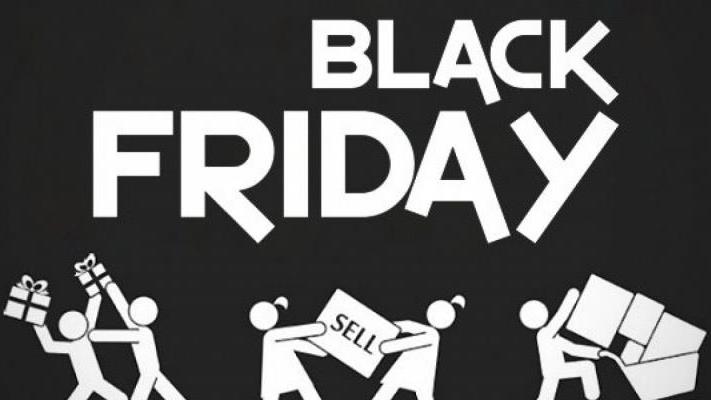 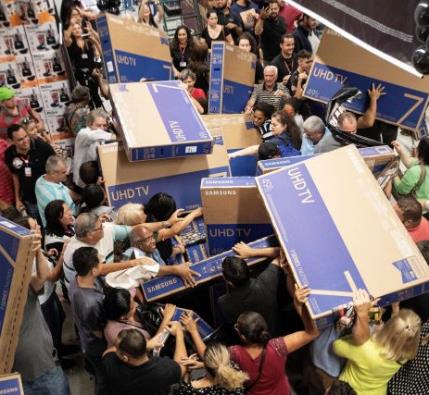 REDUIR
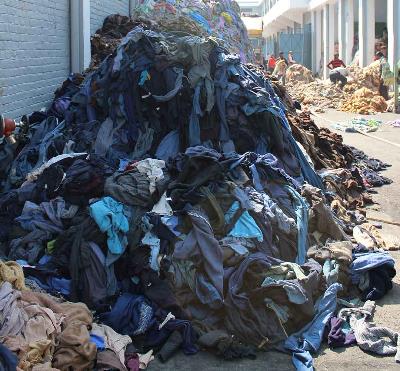 [Speaker Notes: REDUCIR ES CONSUMIR DE MANERA RESPONSABLE
Generar menos residuos. El mejor residuo es el que no se genera. No partamos del menos contaminante.
Comprar productos poco envasados, evitando los envases de un solo uso. 

DATOs: un camión de basura lleno de textil es enviado a un vertedero o quemado cada segundo. Más de la mitad de la producción del fast-fashion es desechada antes del año. Se necesitan 2.700 litros de agua para fabricar una camiseta de algodón, lo que suele beber una persona en 2 años y medio.

PROPUESTA: Antes de comprar un producto envasado pensemos si es necesario y en tal caso elijamos envases sostenibles con el medio ambiente.
Elegir envases reutilizables frente a los desechables, como las bolsas de un solo uso.
 
PROPUESTA: Cuando vayas a la compra lleva tu propia bolsa y llénala solo con lo que necesites.]
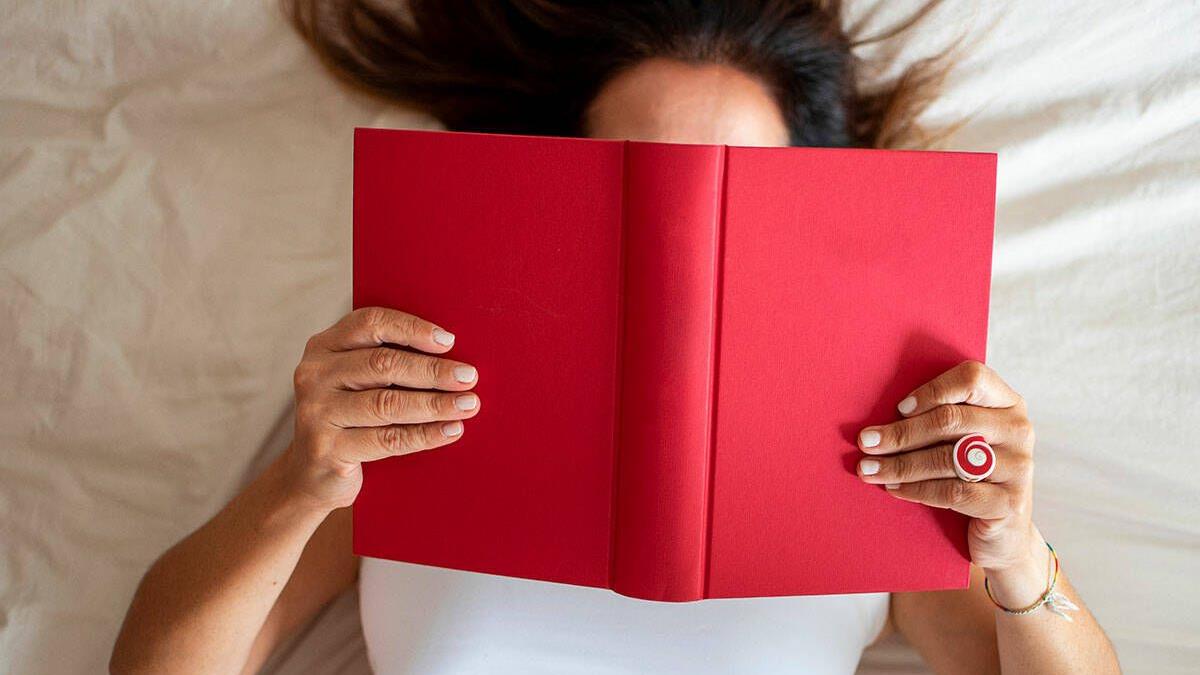 REUTILITZAR
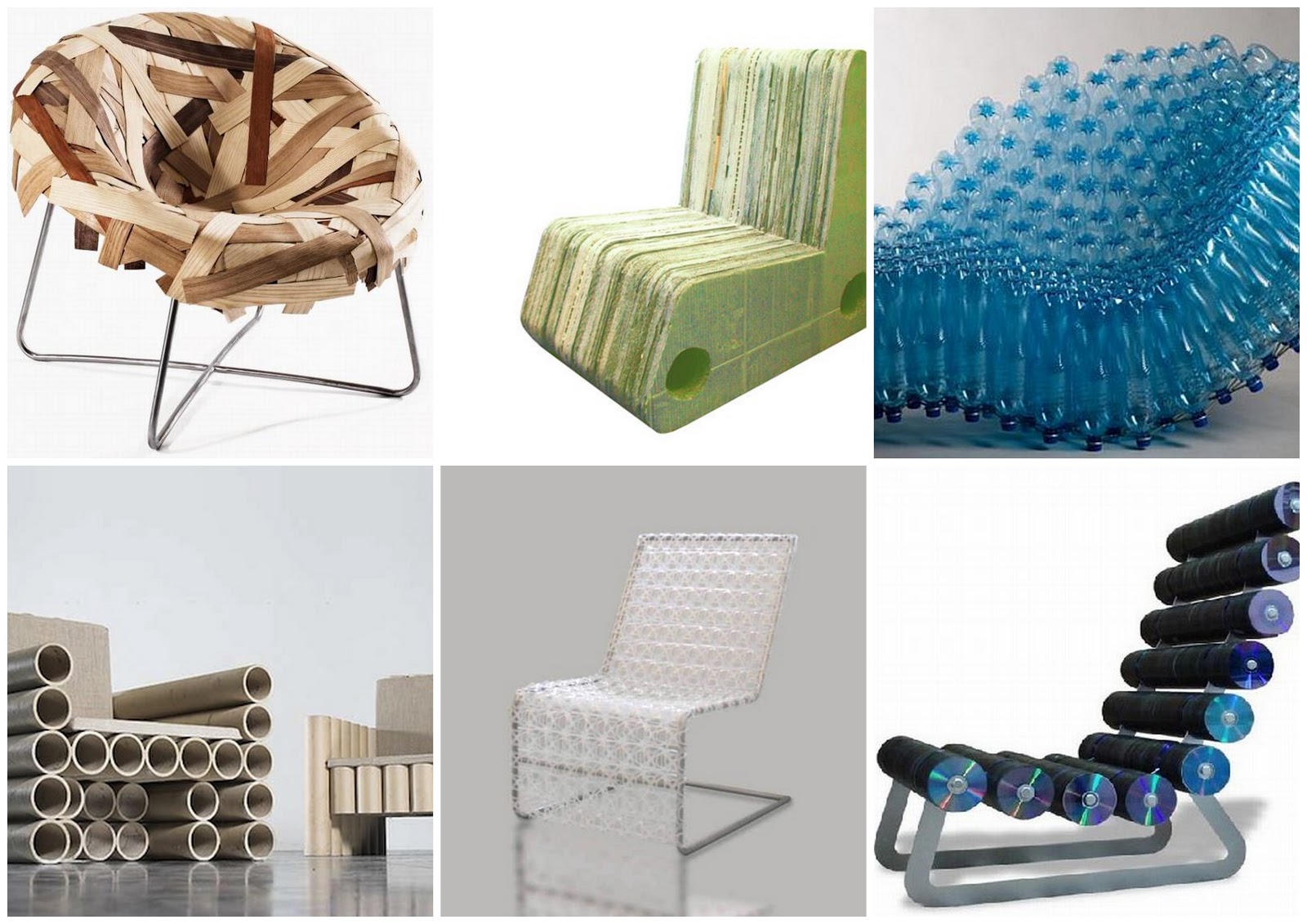 RECICLAR
Esta foto de Autor desconocido se concede bajo licencia de CC BY-ND.
REDISSENYAR
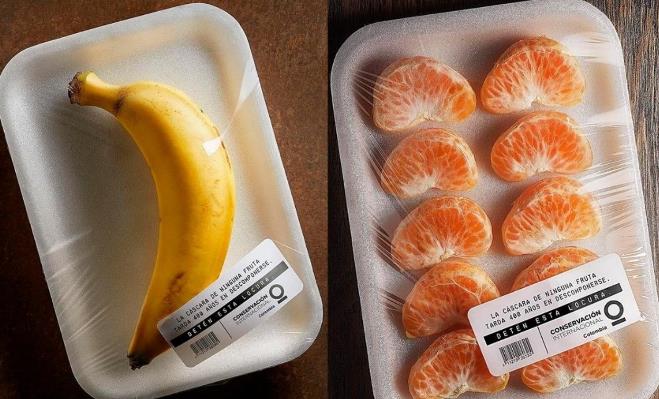 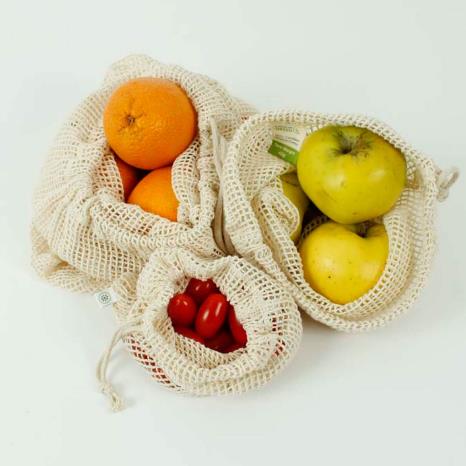 MANDARINA PELADA
PLÁTANOS EN PLÁSTICO
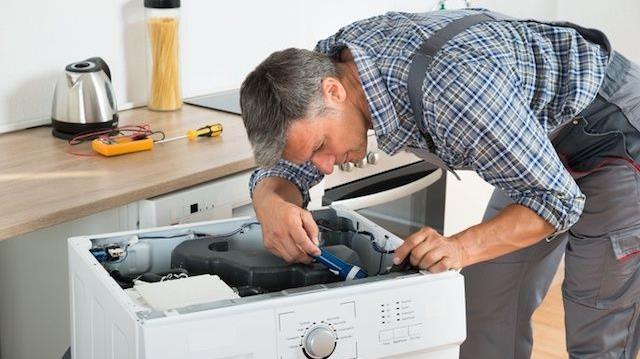 REPARACIÓ
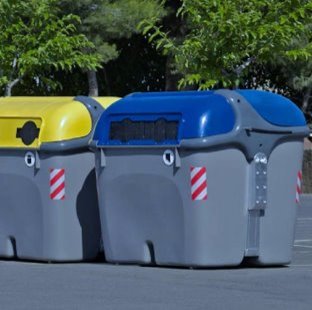 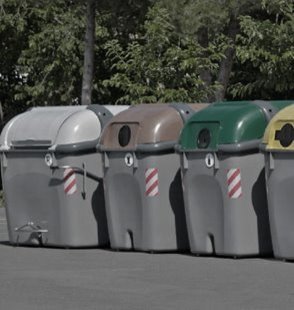 NOU
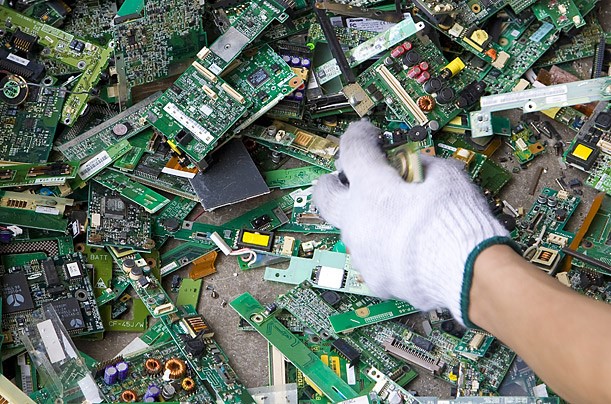 RECUPERA
Esta foto de Autor desconocido se concede bajo licencia de CC BY-SA.
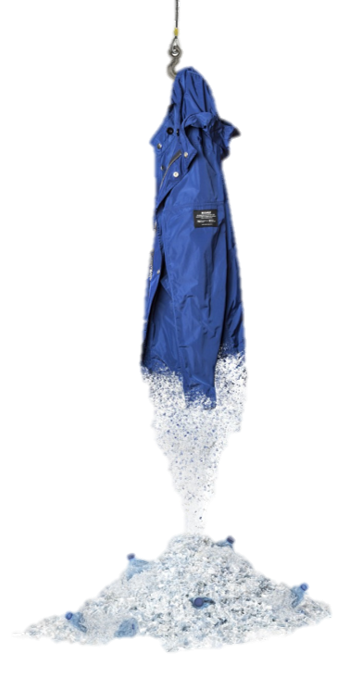 70 ampolles de PET =1m de teixit
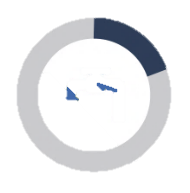 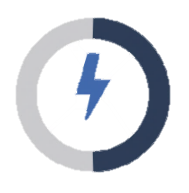 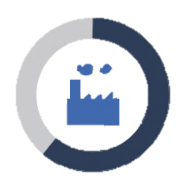 20% REDUCCIÓ DE CONSUM D'AIGUA
50% 
REDUCCIÓ DEL CONSUM ENERGÈTIC
60% 
REDUCCIÓ DE EMISSIONS DE CO2
[Speaker Notes: RECICLAR
Gestionar correctamente nuestros residuos.
Separa correctamente todos los residuos que generamos para su reciclado.
No arrojar ningún tipo de residuo al medio natural (ni en la ciudad), ni usar el WC para estos fines.

1 CAMISETA DE ALGODÓN VIRGEN NECESITA 2,500 L DE AGUA.
1 CAMISETA DE ALGODÓN RECICLADO, 0 L. PORQUE EL RECICLADO ES UN PROCESO MECÁNICO.]
¿I SI SABESSIS QUE HI HA UNA
8º R?
[Speaker Notes: EL ORDEN DE FACTORES SÍ ALTERA EL PRODUCTO…]
RECOLLIDA
BROSSALESA I INFORMACIÓ
[Speaker Notes: BASURALEZA E INFORMACIÓN

Participar en las actividades organizadas de recogida de residuos y toma datos a través de la ciencia ciudadana: así conseguiremos conocer mejor donde se acumulan, qué tipo y cantidad, tan importante para PONER SOLUCIÓN AL PROBLEMA.
Así generaremos conciencia educando en nuestro entorno social sobre el grave problema de la basuraleza.]
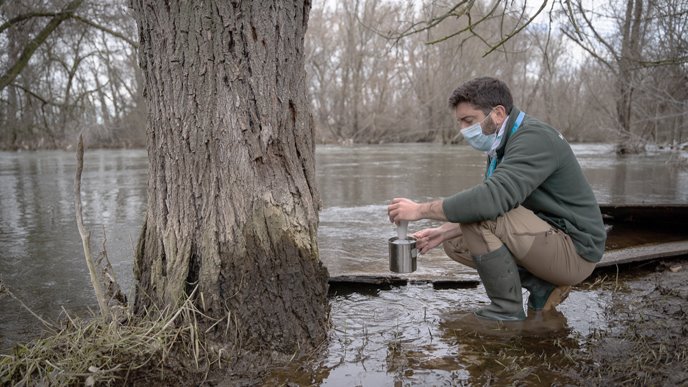 CIÈNCIA CIUTADANAa través d'un aprenentatge actiu
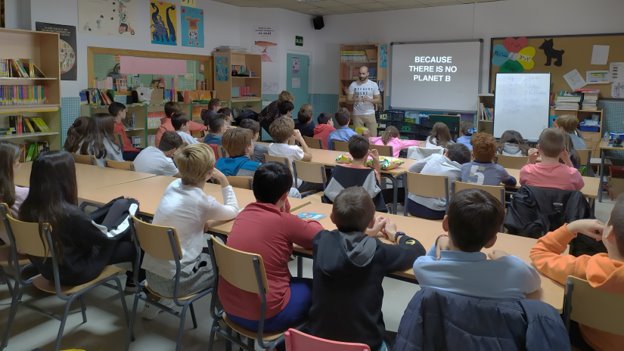 SENSIBILITZACIÓ dins i fora de l'aula, amb recursos educatius oberts
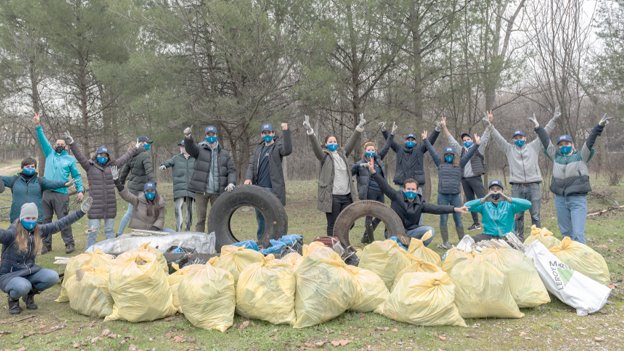 IDENTIFICACIÓ DEL PROBLEMA metodologia d'aprenentatge i servei
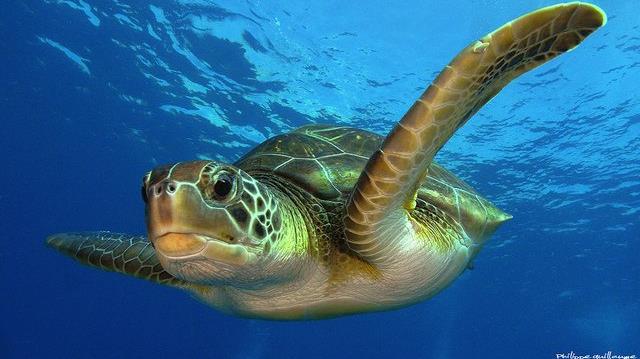 FORMA PART DEL CANVI AMB AULES LIBERA
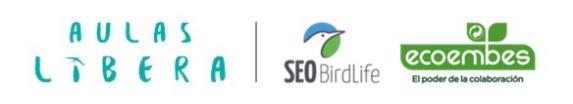